EXPERT SYSTEMS
Review – Classical Expert Systems
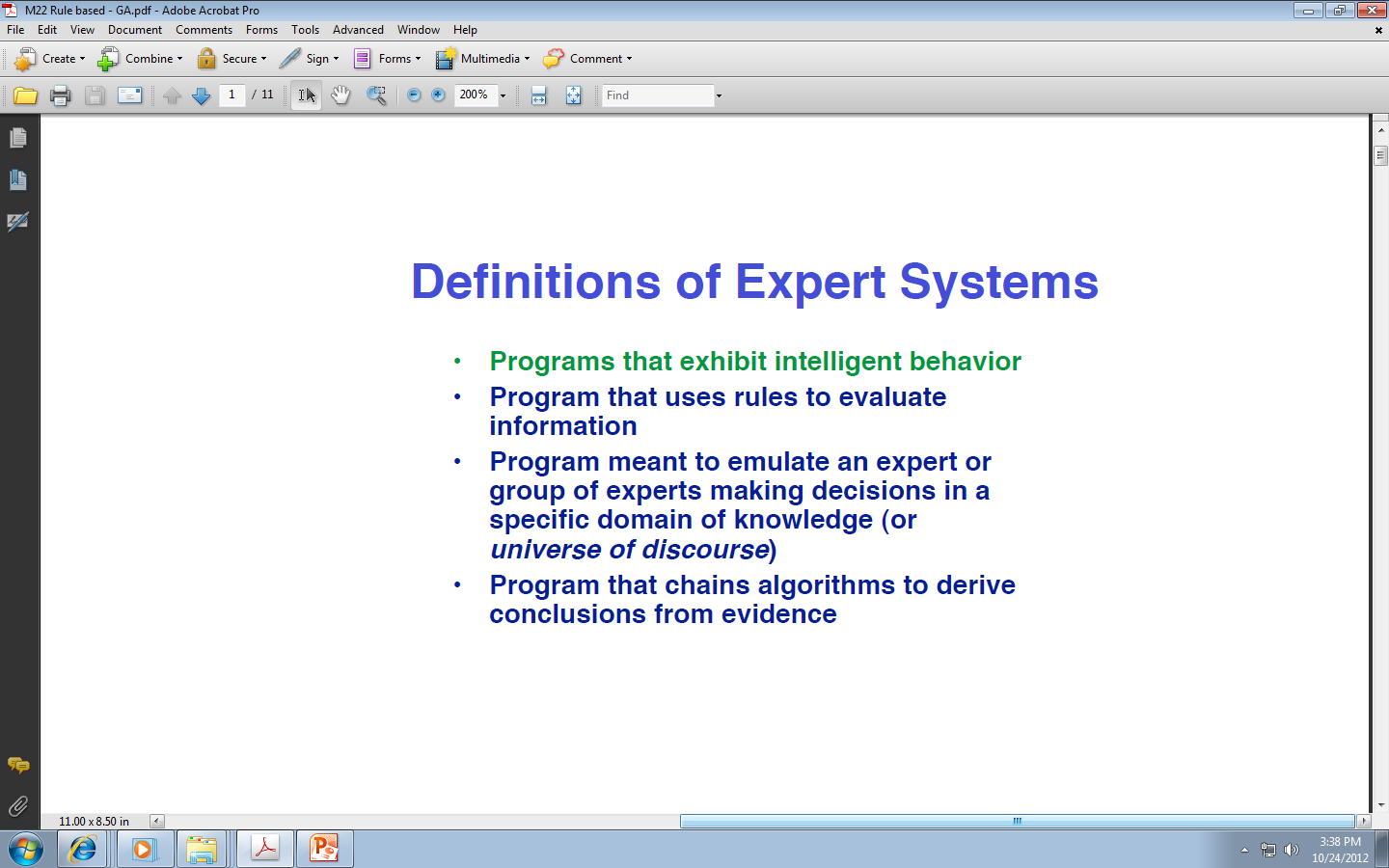 Can incorporate Neural, Genetic and Fuzzy Components
Many expert systems are based on rules
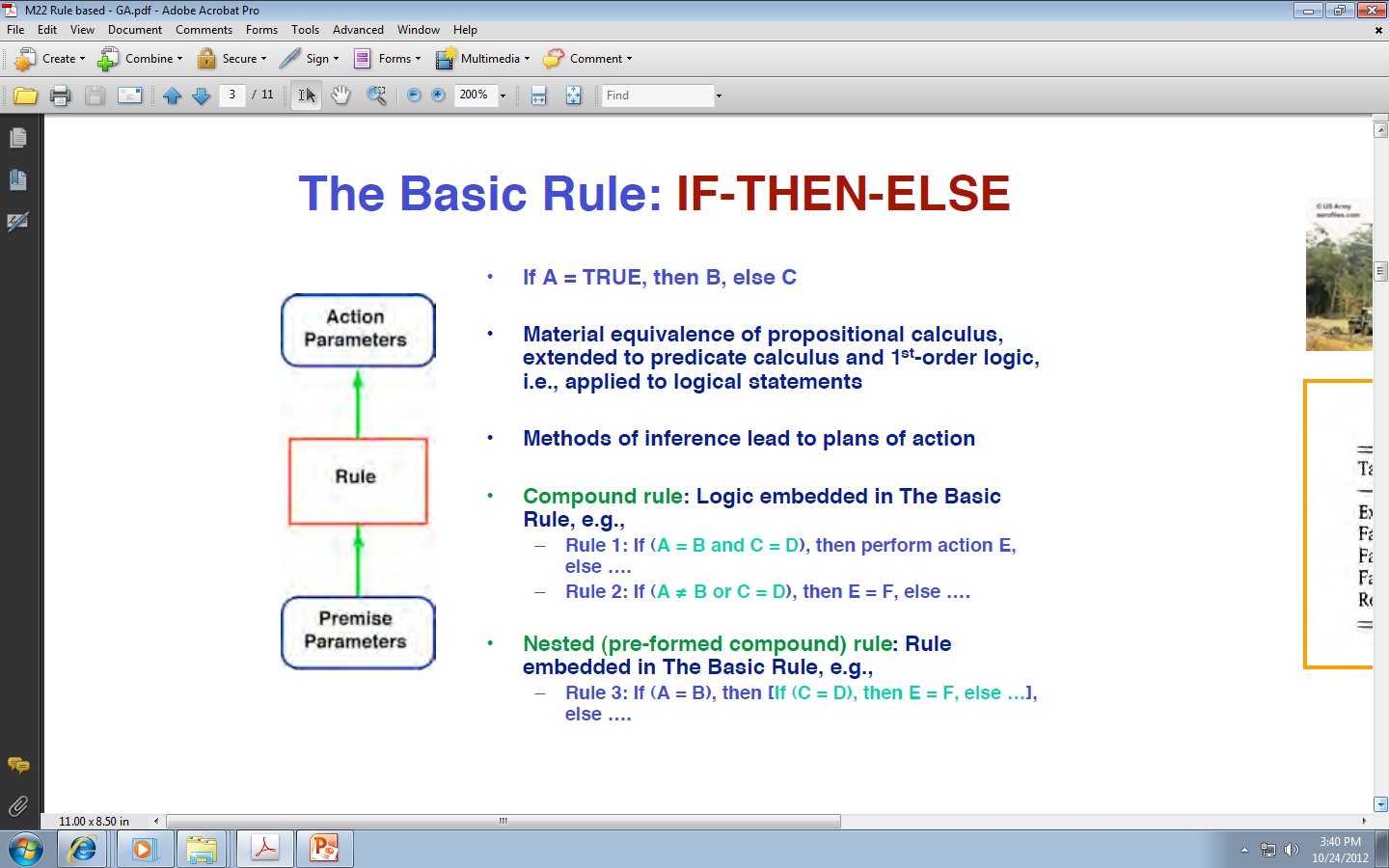 Expert Systems can perform many functions
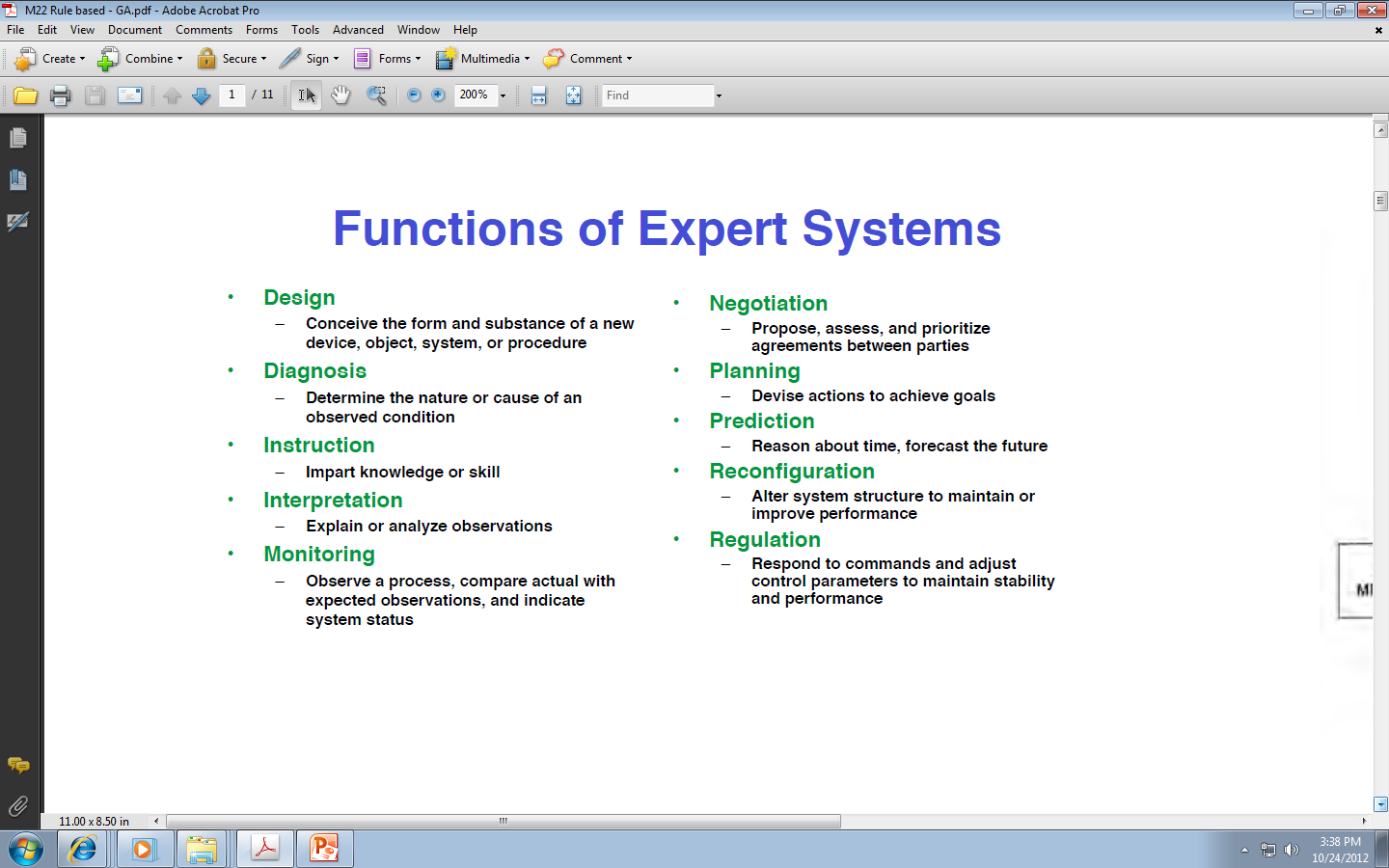 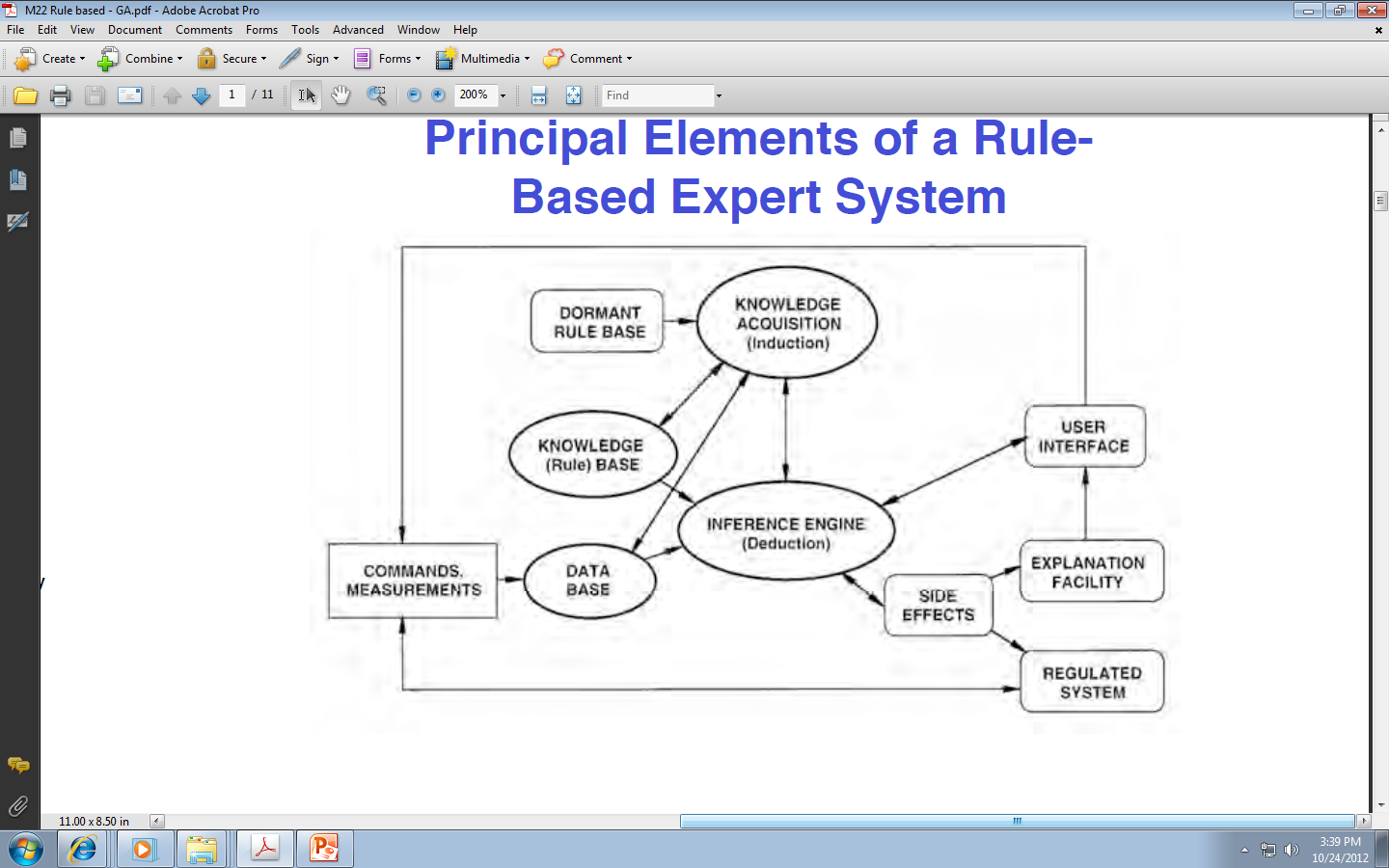 Rules can be fuzzy, quantum, modal, neural,  Bayesian, etc.
Special inference methods may be used
Concepts of Knowledge Representation: 

INFERENCE
Inference versus Knowledge Representation
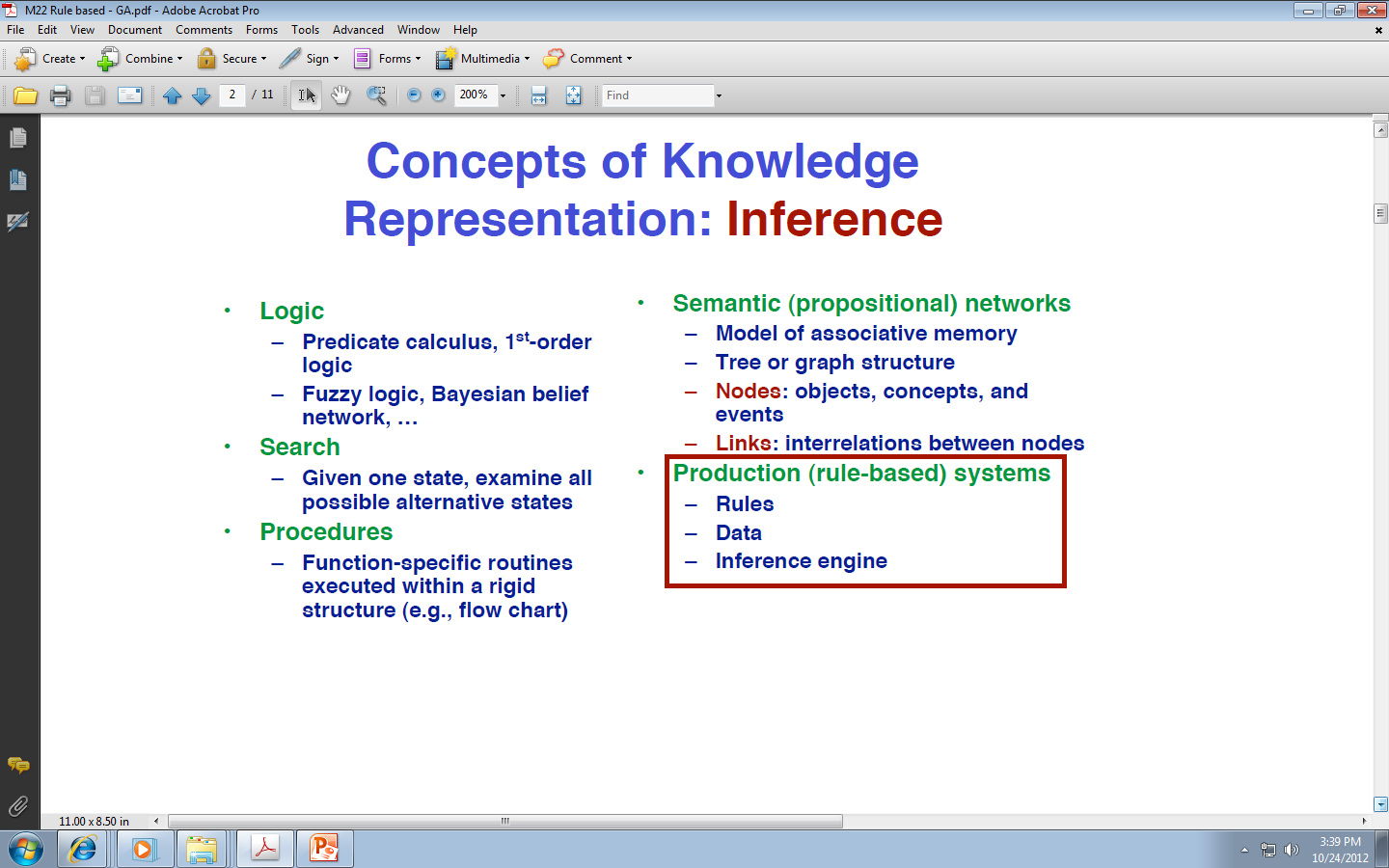 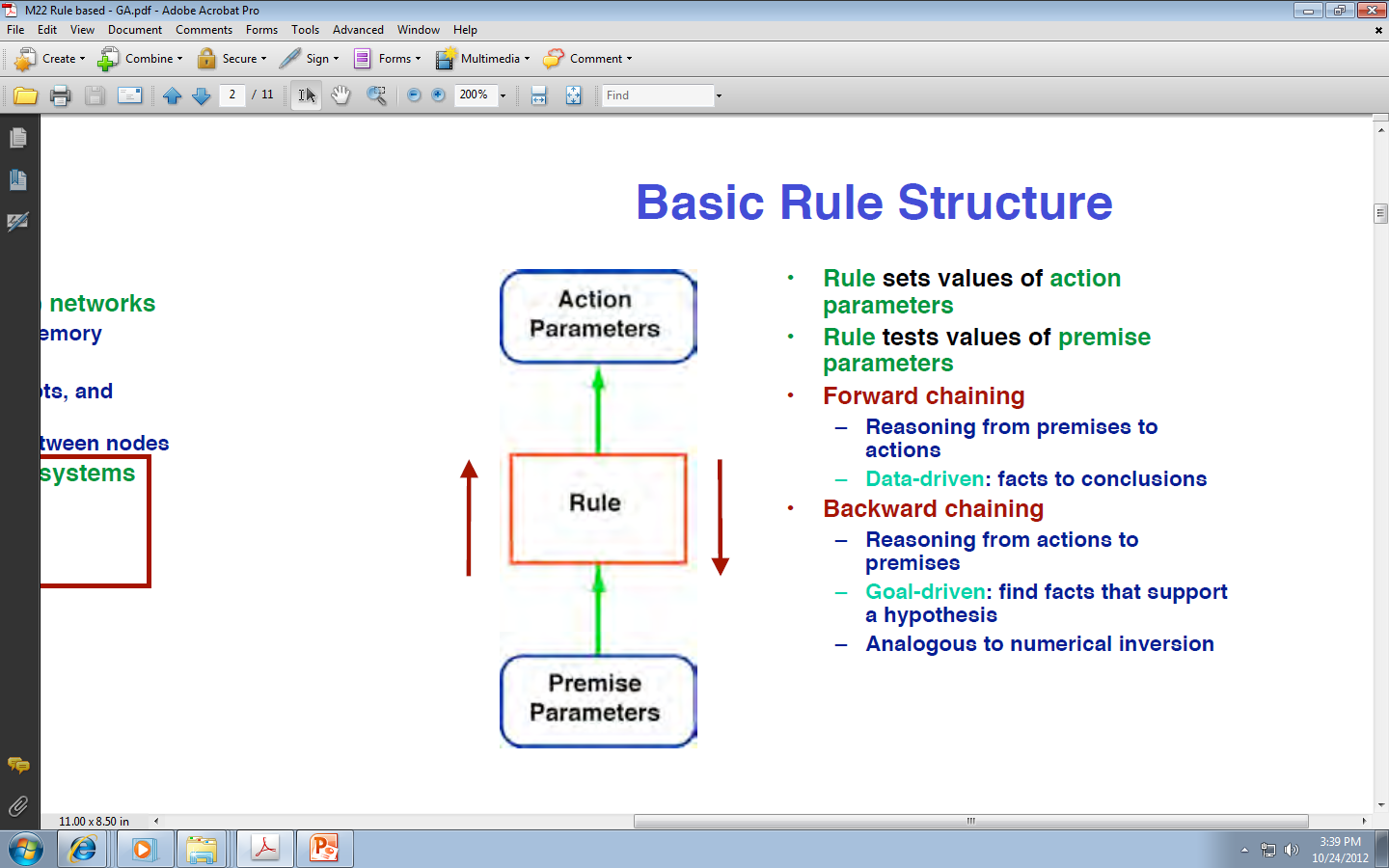 Forward chaining is data driven
Backward chaining is goal driven
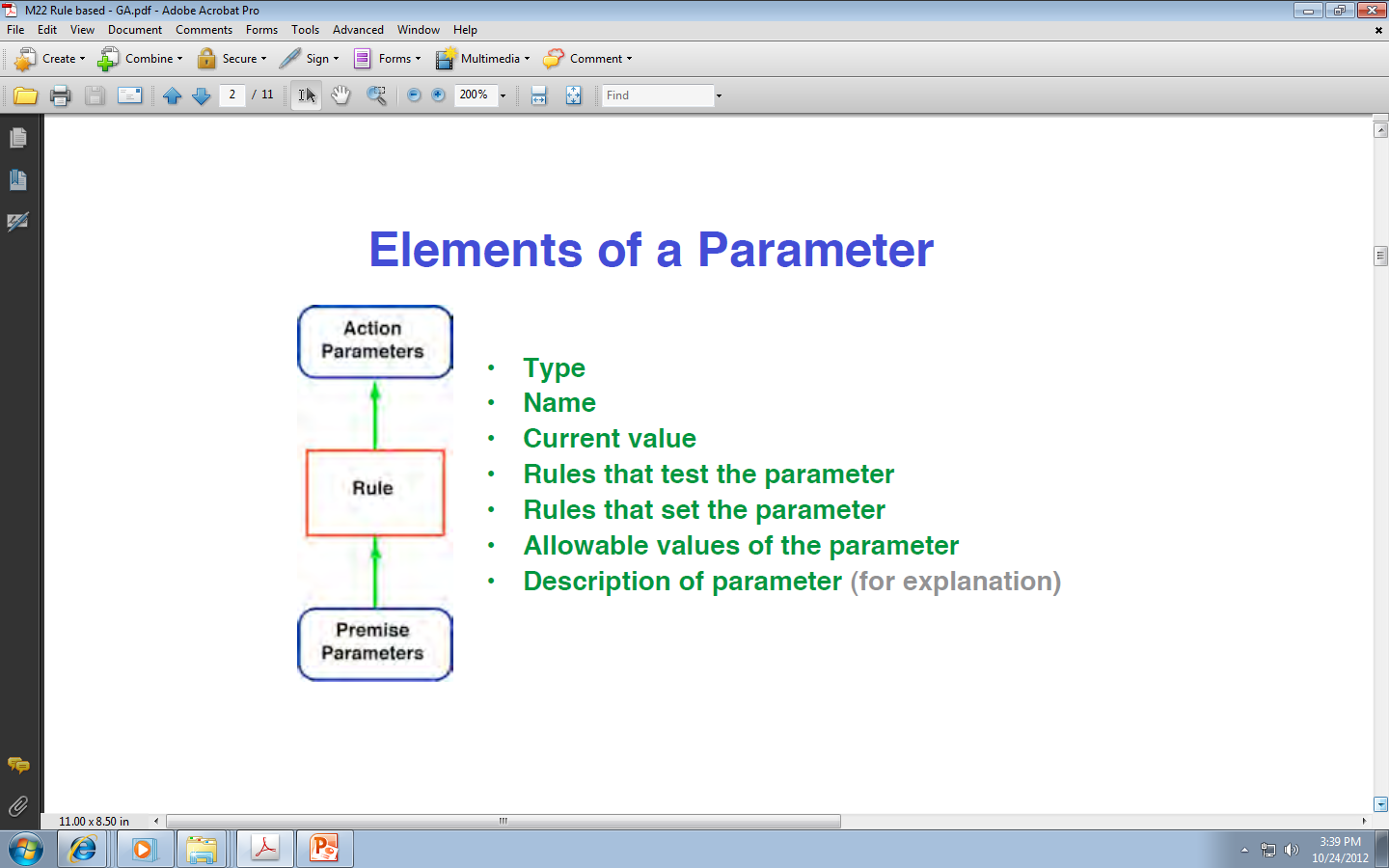 Elements of a rule
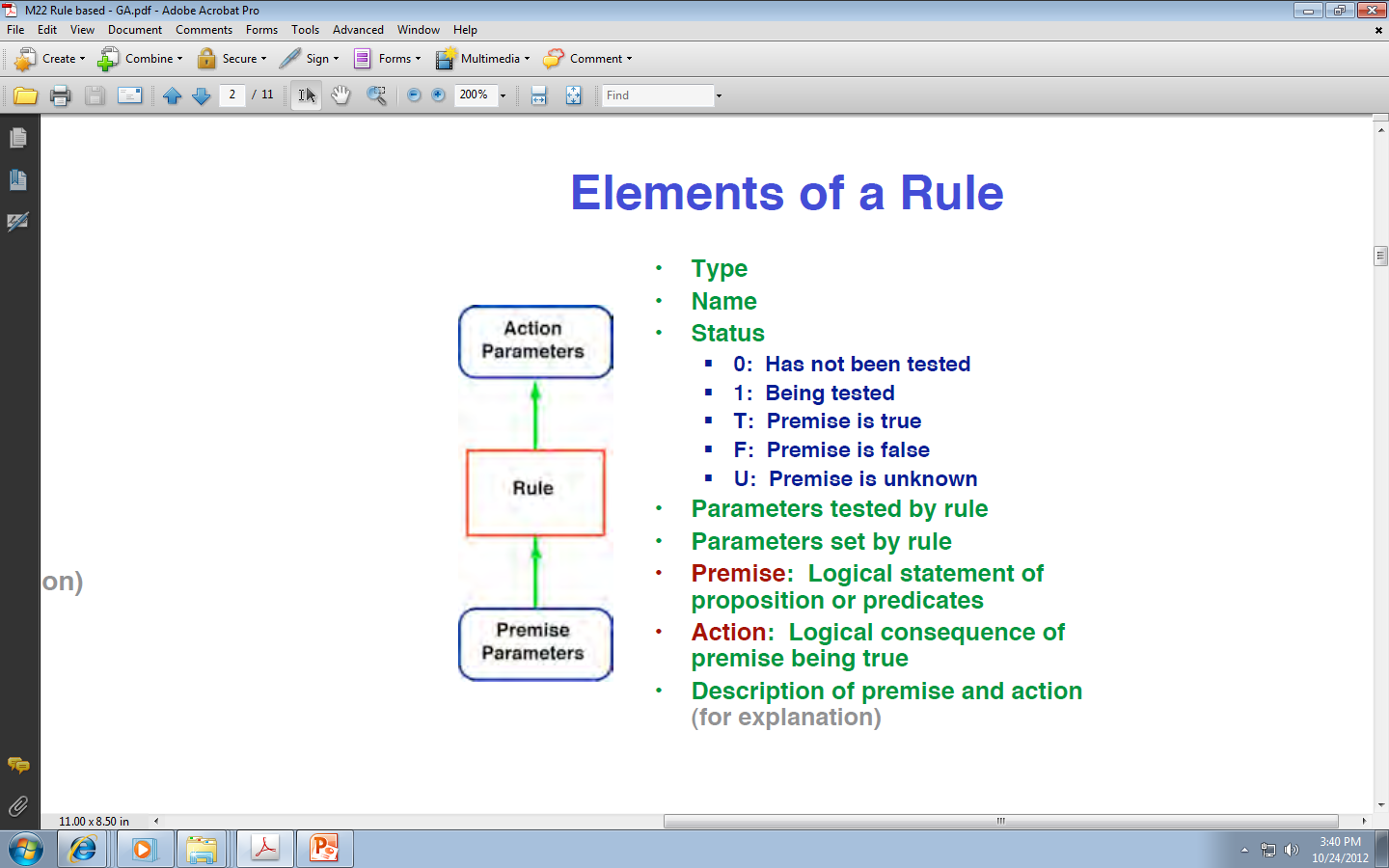 ExampleChinook 47 Helicopter
System for testing and control
CONTROL SYSTEM with Failure Detection and Reconfiguration
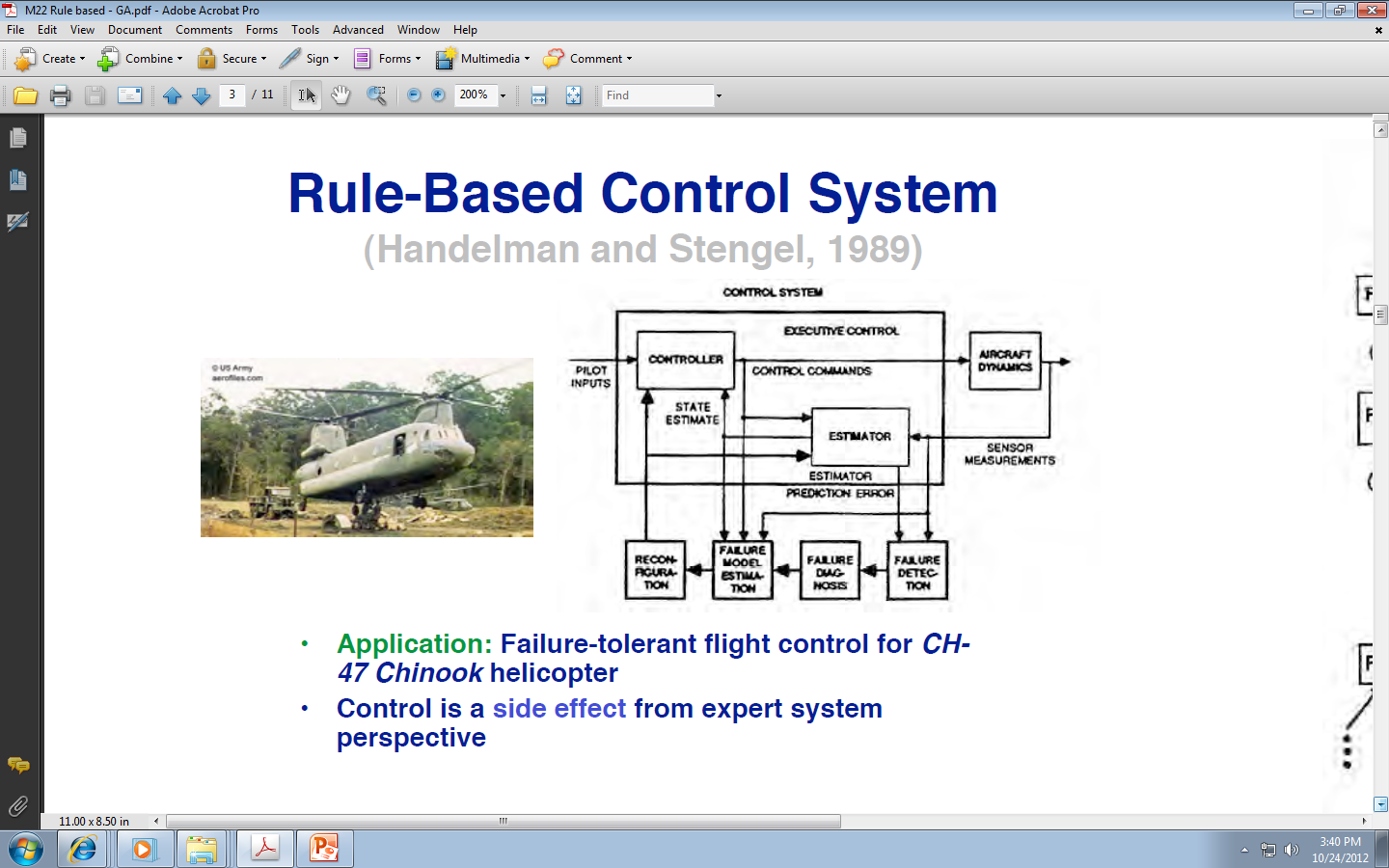 Executive control
Aircraft Dynamics
Controller
ESTIMATOR
SENSOR MEASUREMENTS
Reconfiguration control signals
RECONFIGURATION
Failure Model Estimation
Failure Diagnosis
Failure Detection
Real-Time Implementation of Rule-Based Control System.
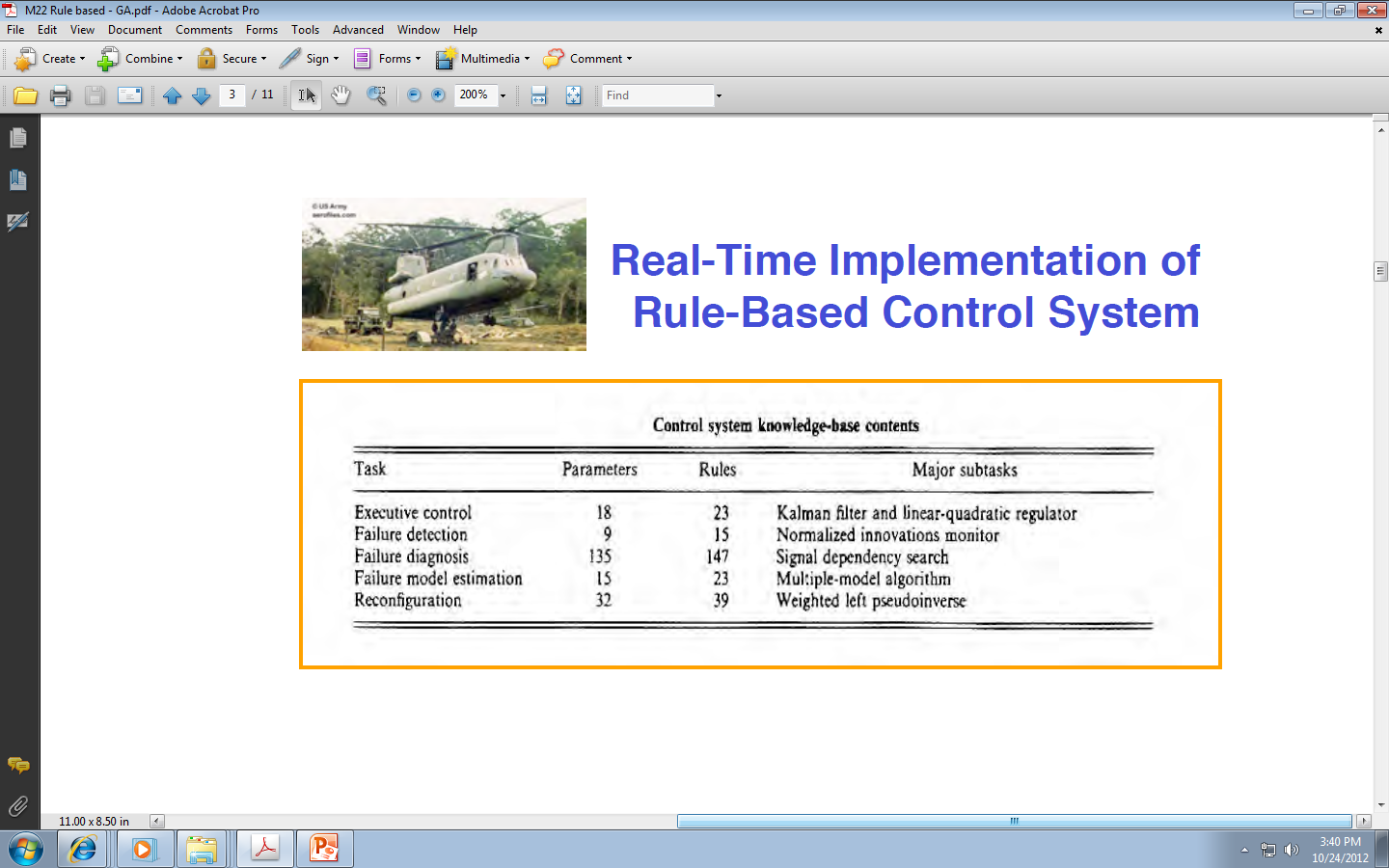 Handelman and Stengel 1989
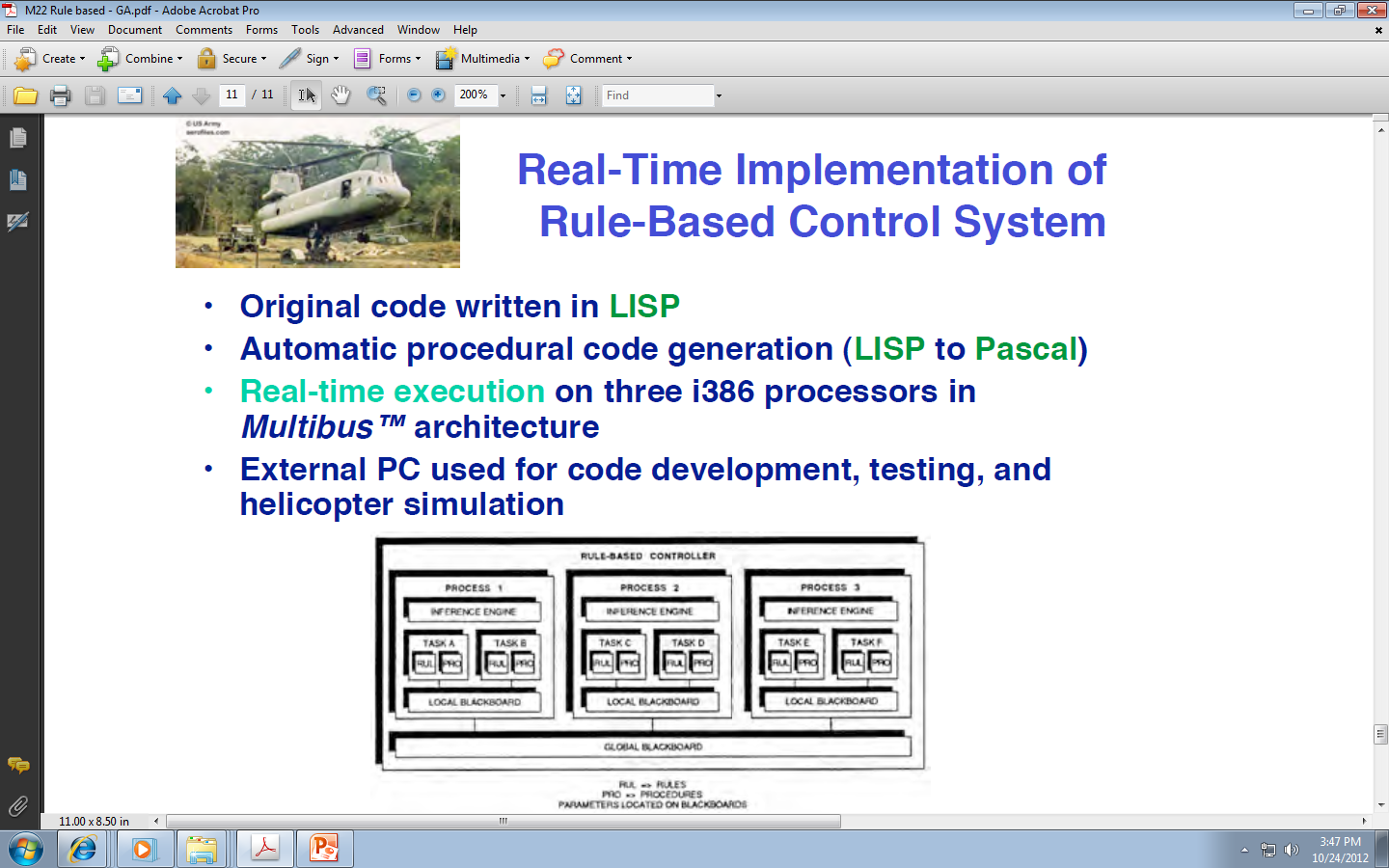 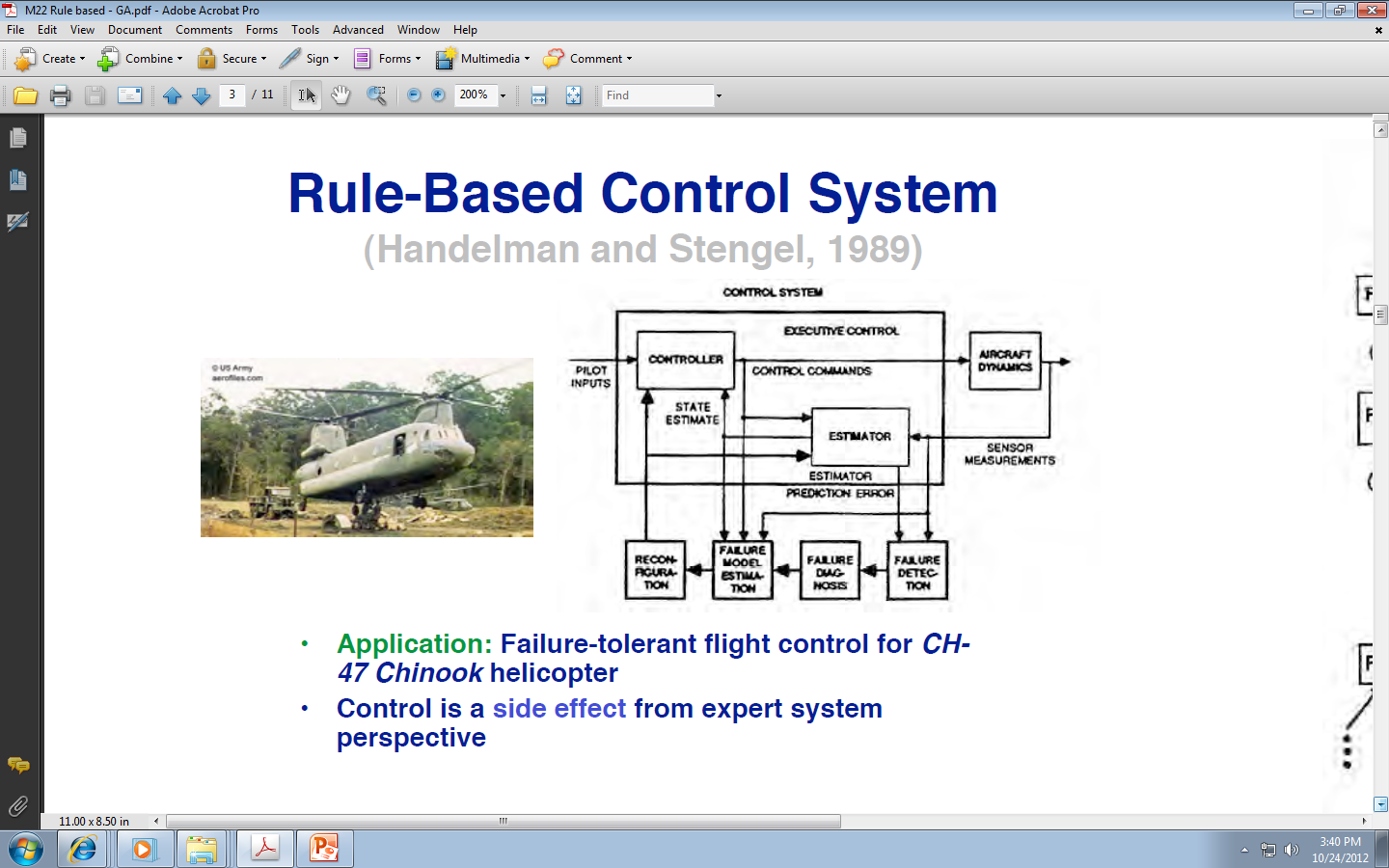 High level control logic 
High level reconfiguration logic
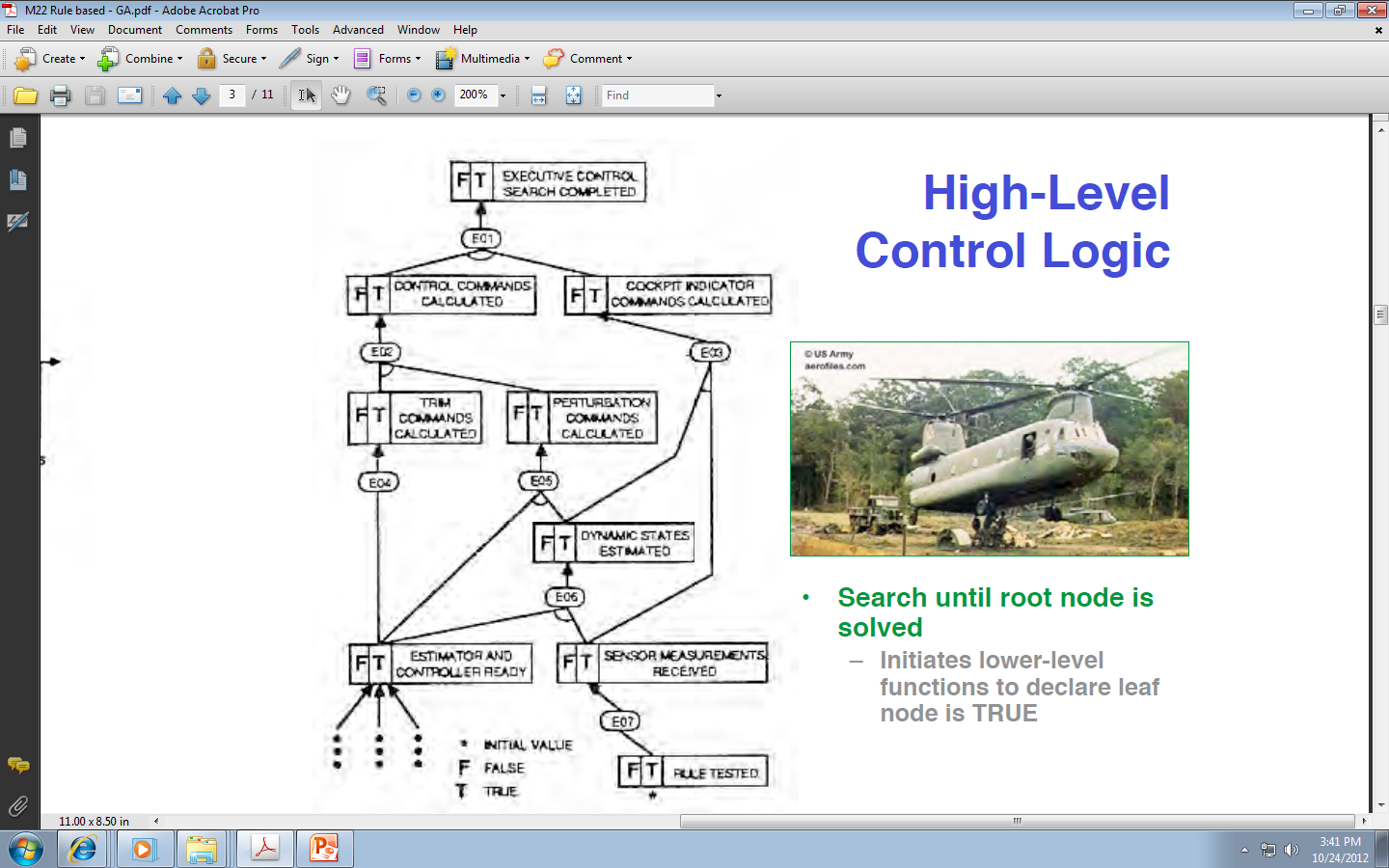 True/False signal is propagated bottom up
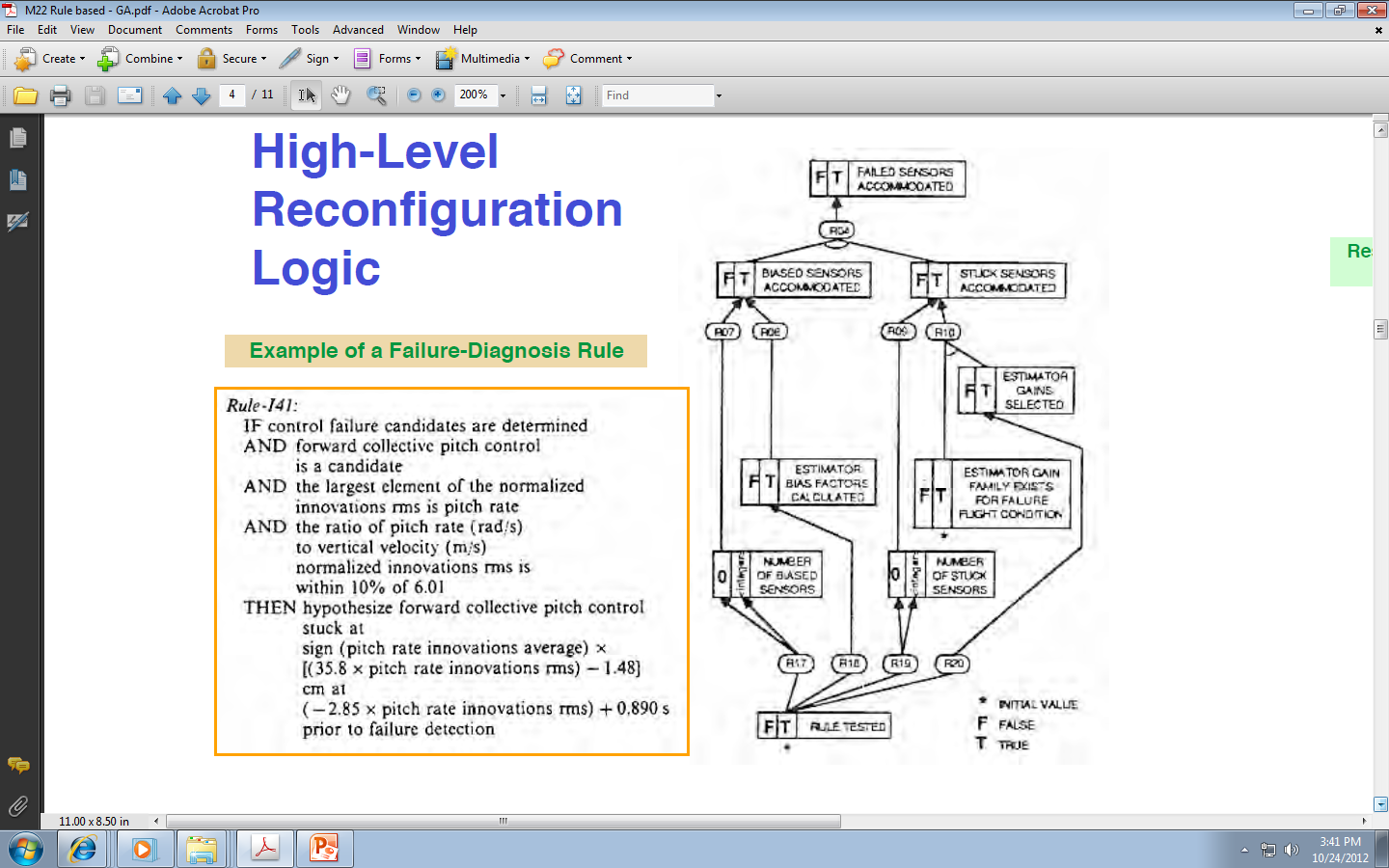 Failure Response
If then Else rules use measurement of specific ordered by them parameters
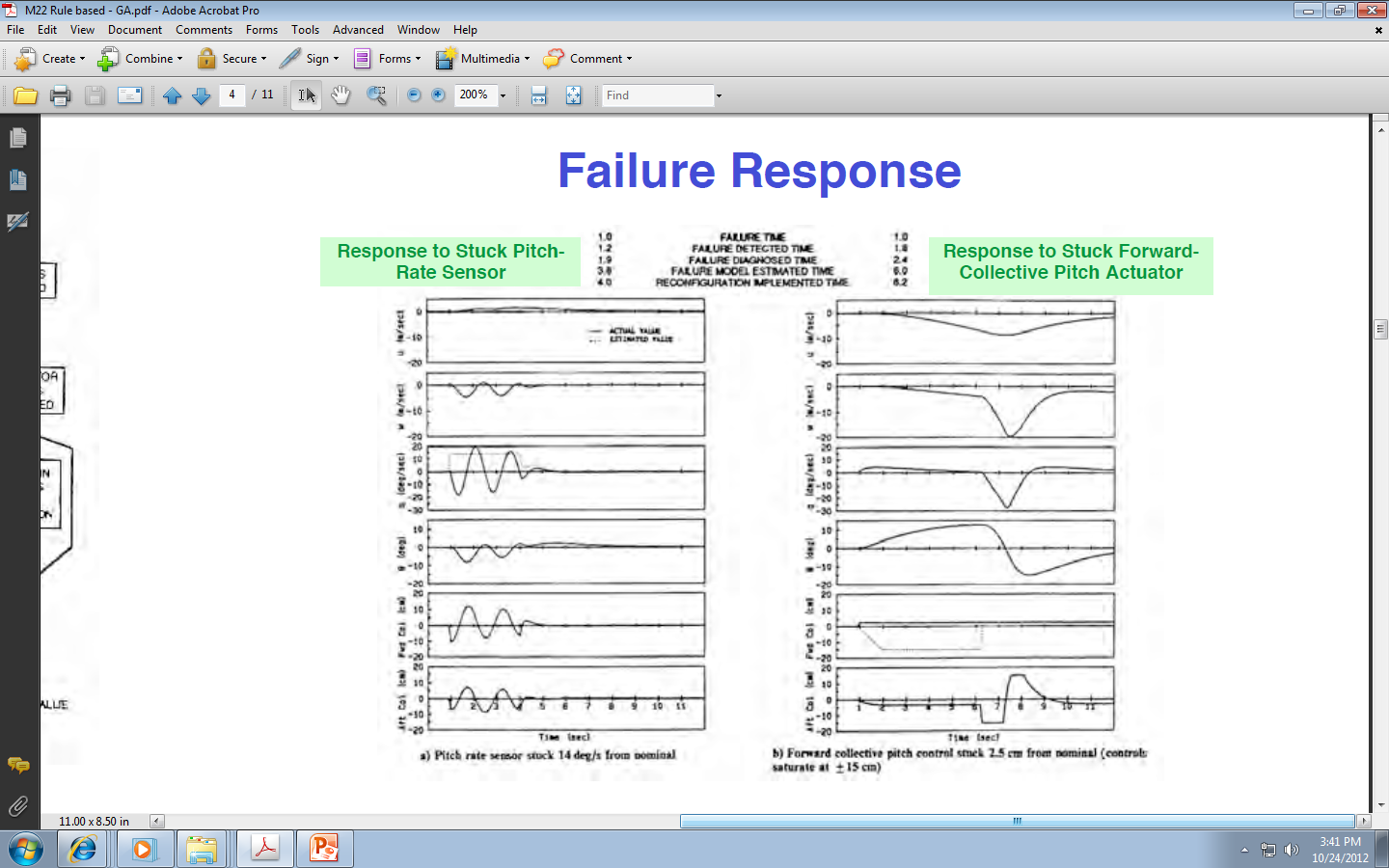 Pitch Rate sensor stuck 14 deg/s from nominal
Forward collective pitch control stuck 2.5cm from nominal (controls saturate at +/- 15cm
Inference can be fuzzy
Inference can use neural net
Inference can be based on search
Inference can be probabilistic
Inference can use higher-order-logic
Any system, including a robot, can be made self-checking, fault – tolerant and reconfigurable
Expert system based or not on fuzzy logic can be used for this task
Concepts of Knowledge Representation: 

DATA
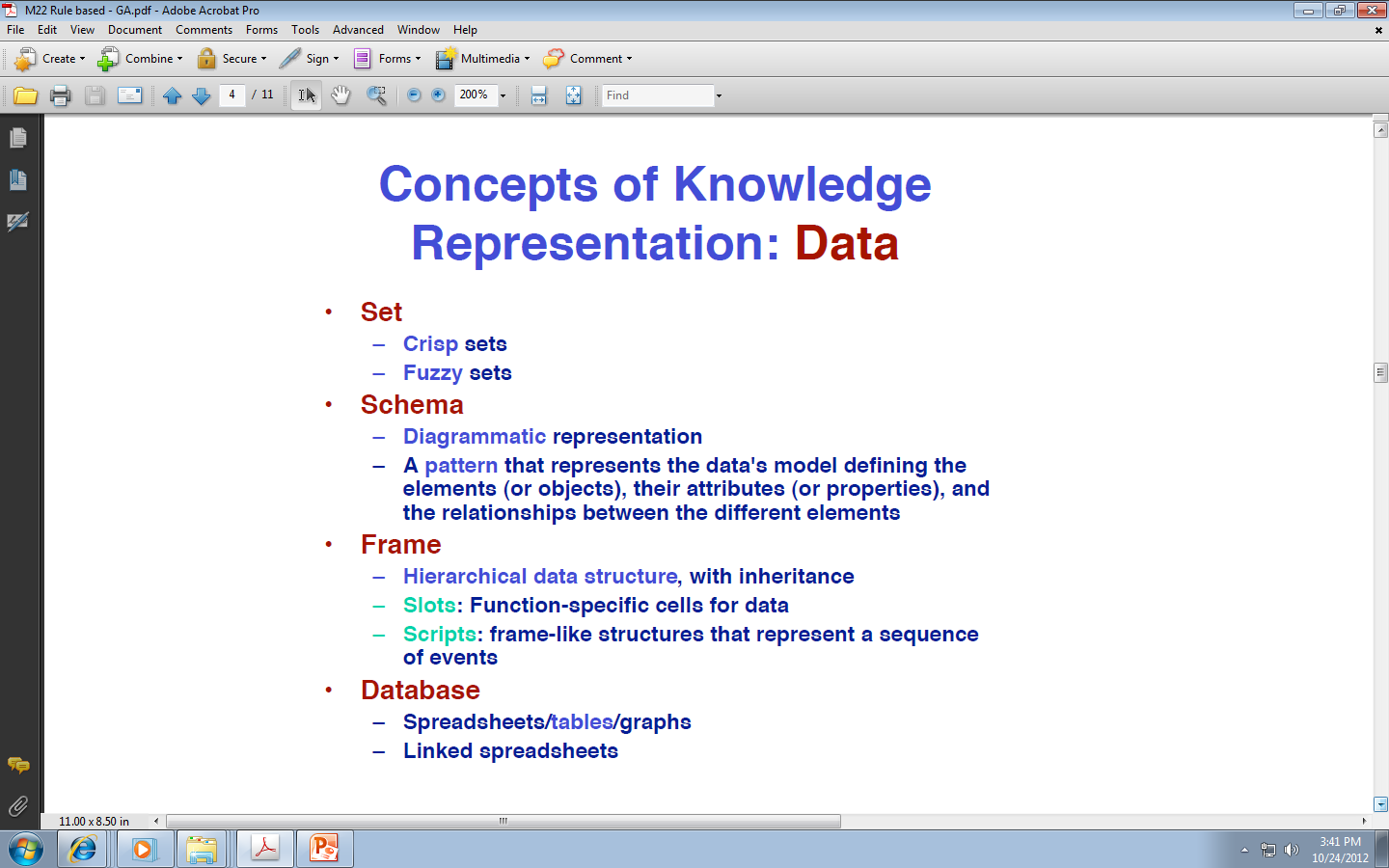 Often used are: sets, schemes, frames and databases
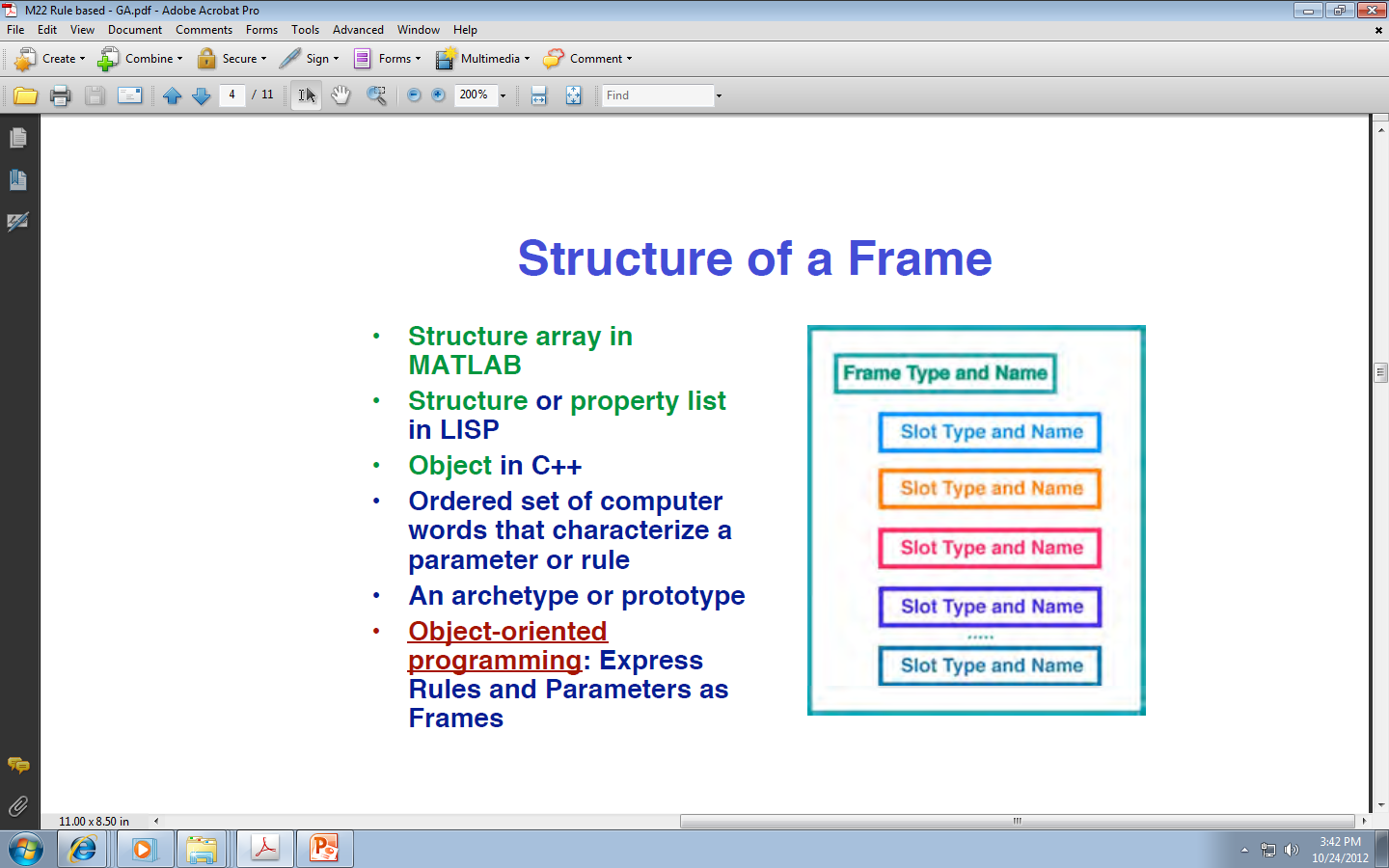 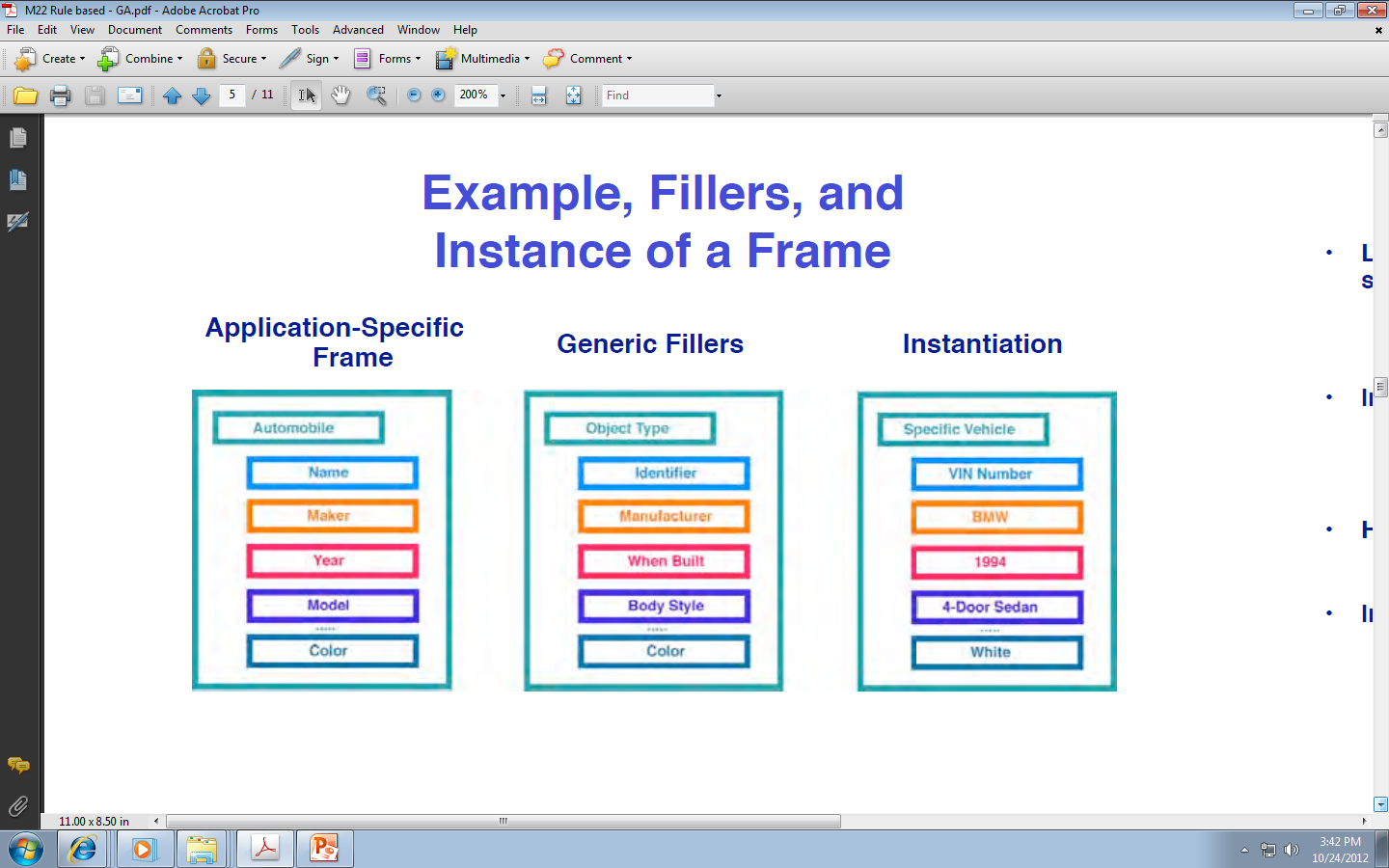 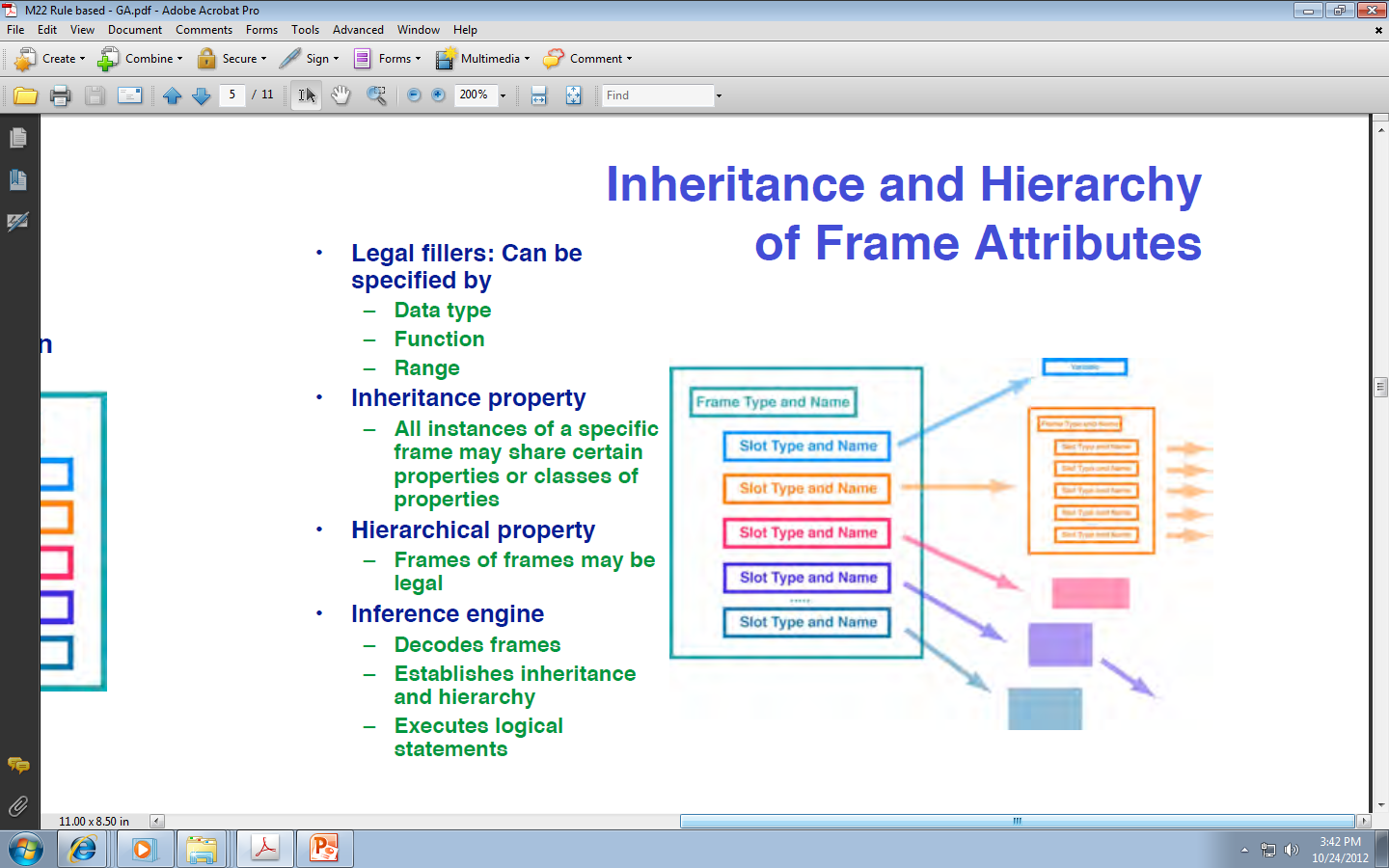 Animal Decision Tree: 

Example
Now we will illustrate some of these concepts on examples
We will discuss forward chaining and backward chaining
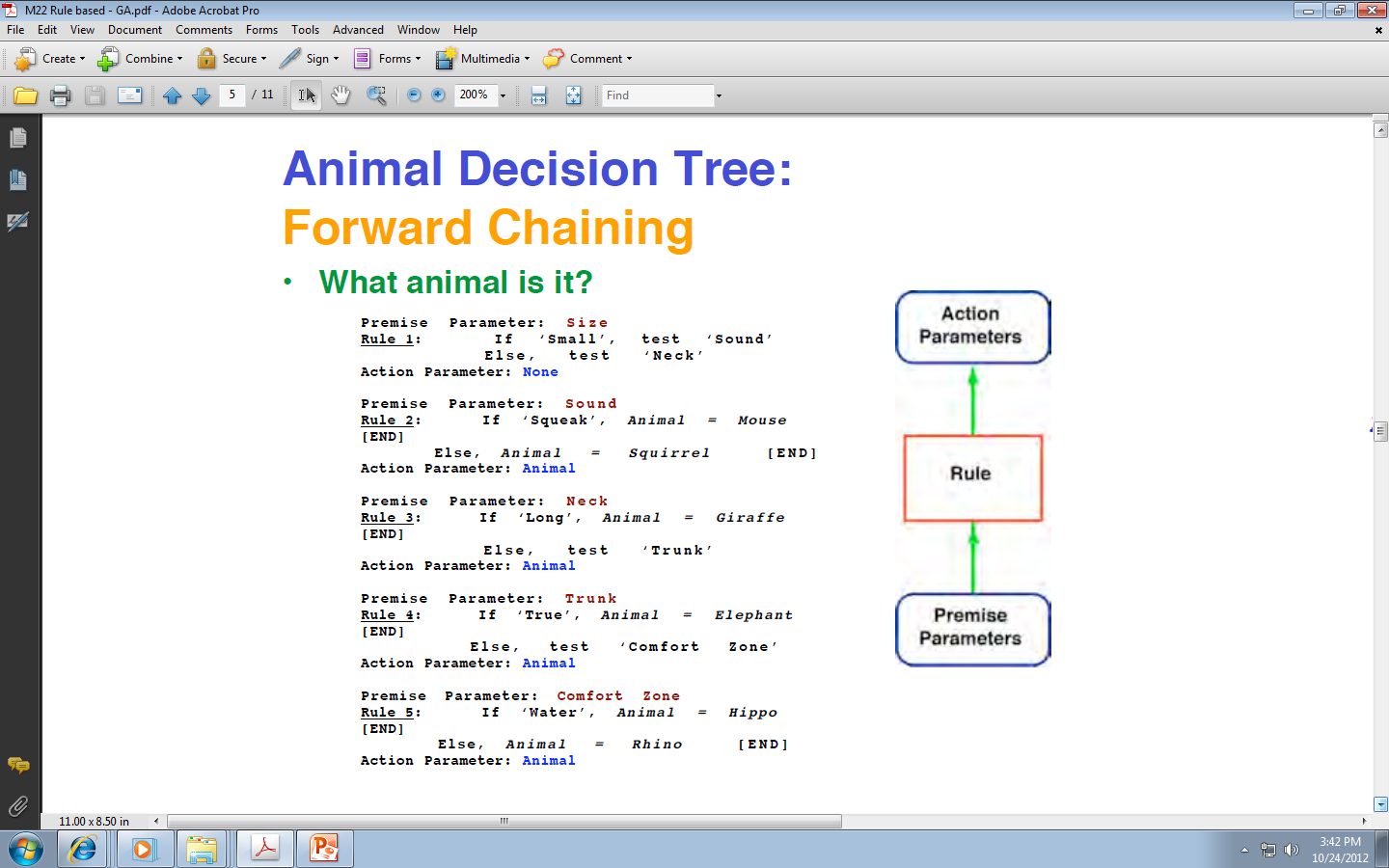 Similar to “20 questions”
Forward chaining is data driven
Backward chaining is goal driven
You see an animal, you ask what is this animal
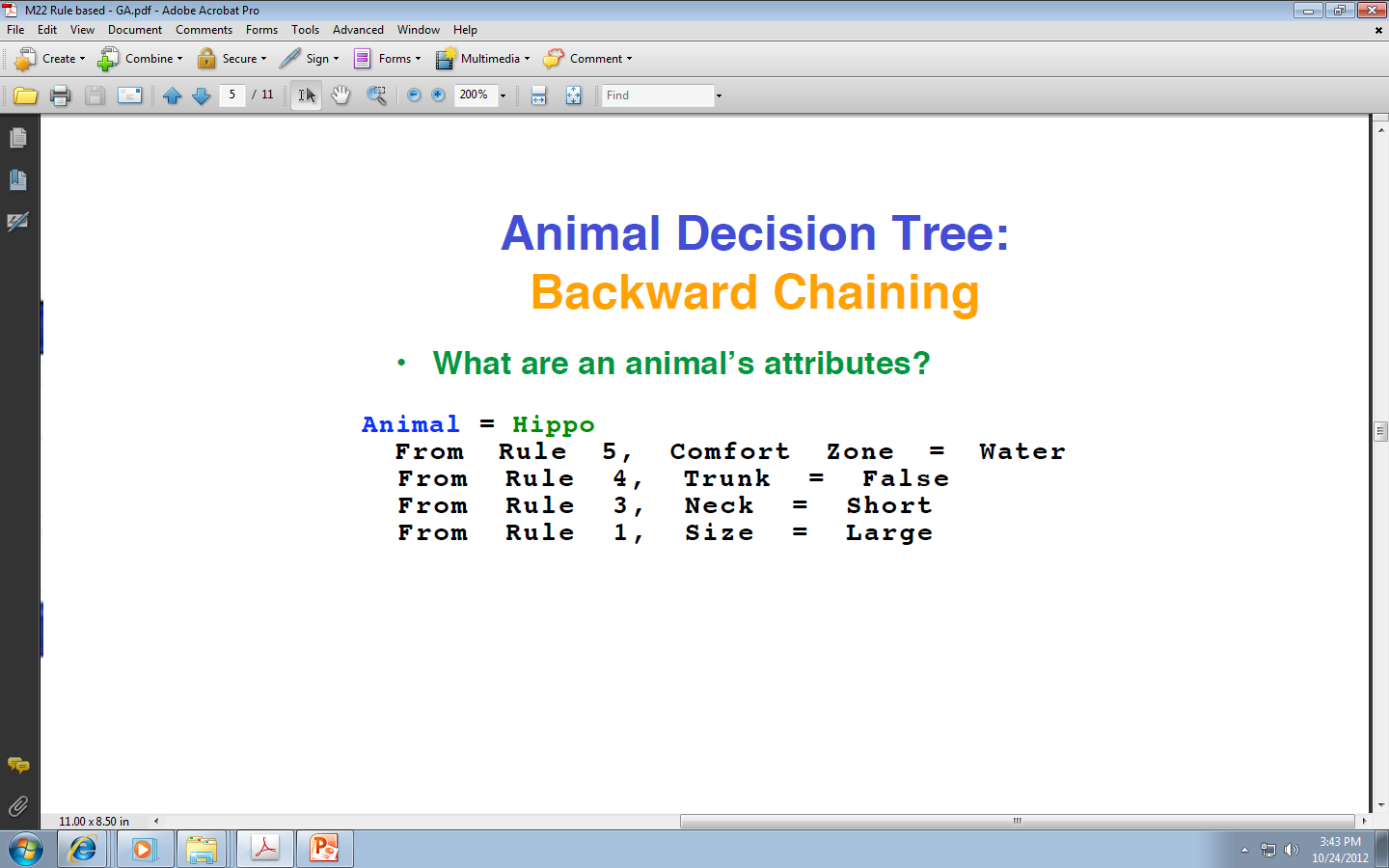 You know animal name, you ask why this is the specified by name animal, what attributes testify to this decision.
Forward chaining is data driven
Backward chaining is goal driven
Keep in mind, apply.
Parameters
Animal Decision Tree
Rules
Programs
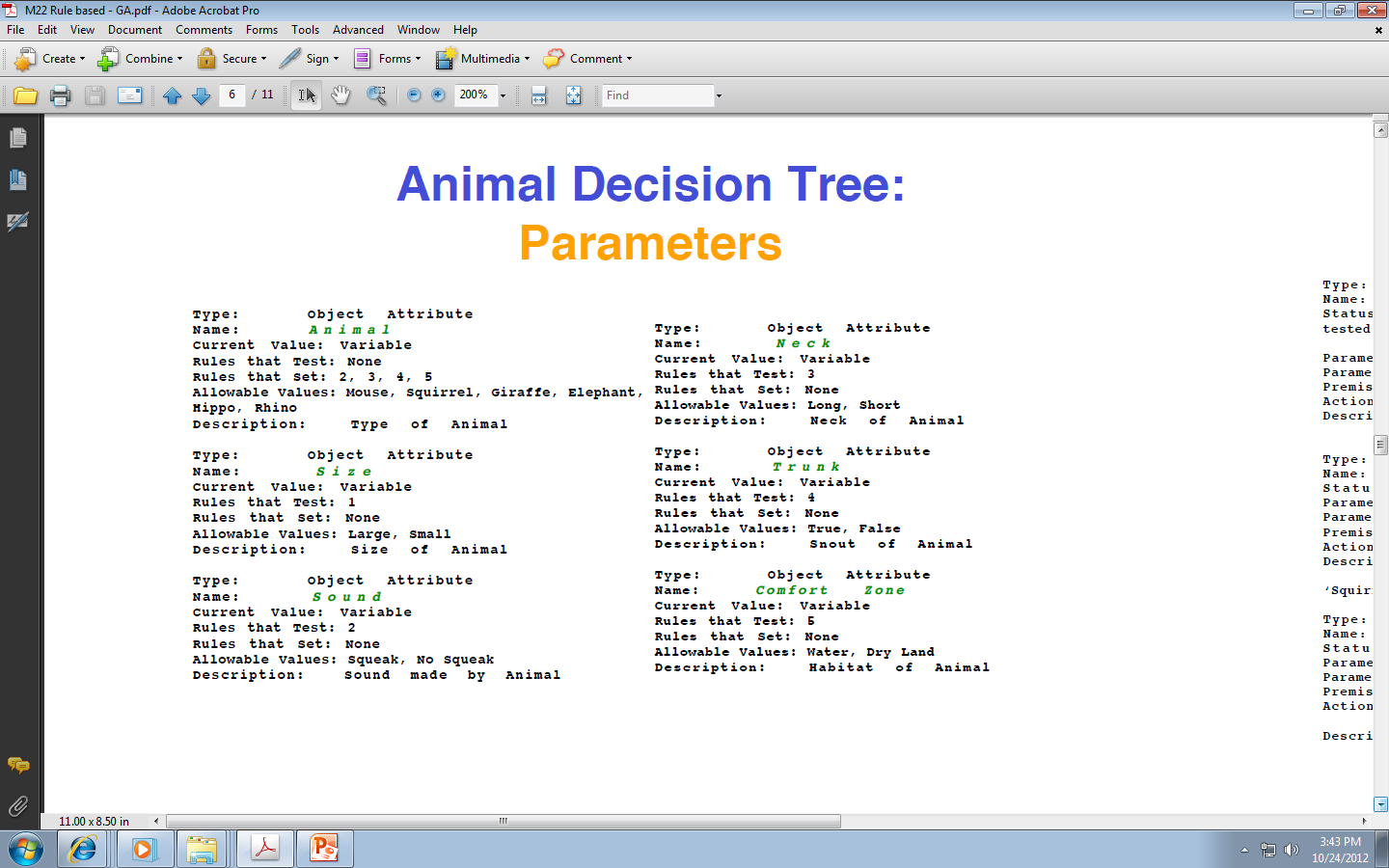 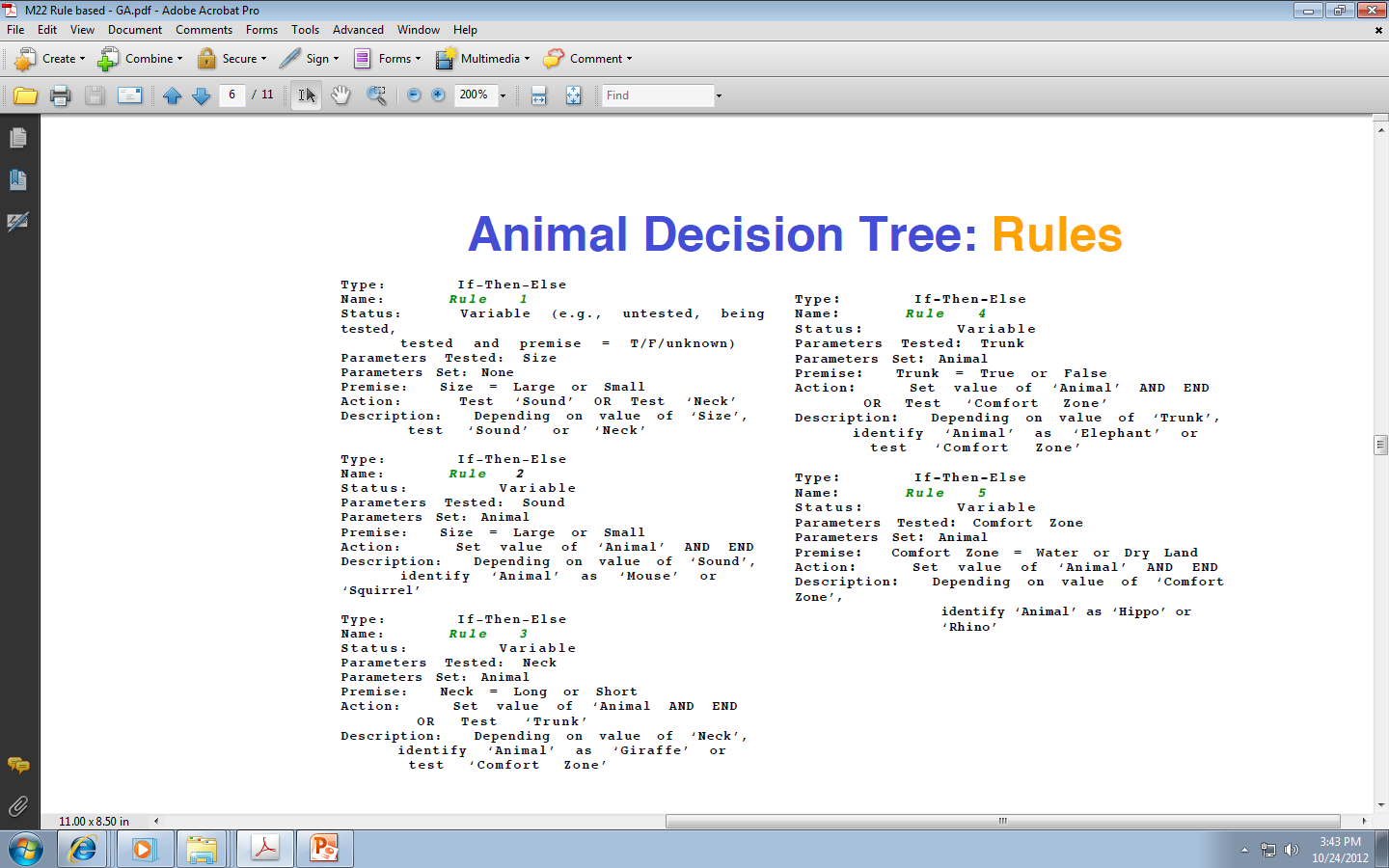 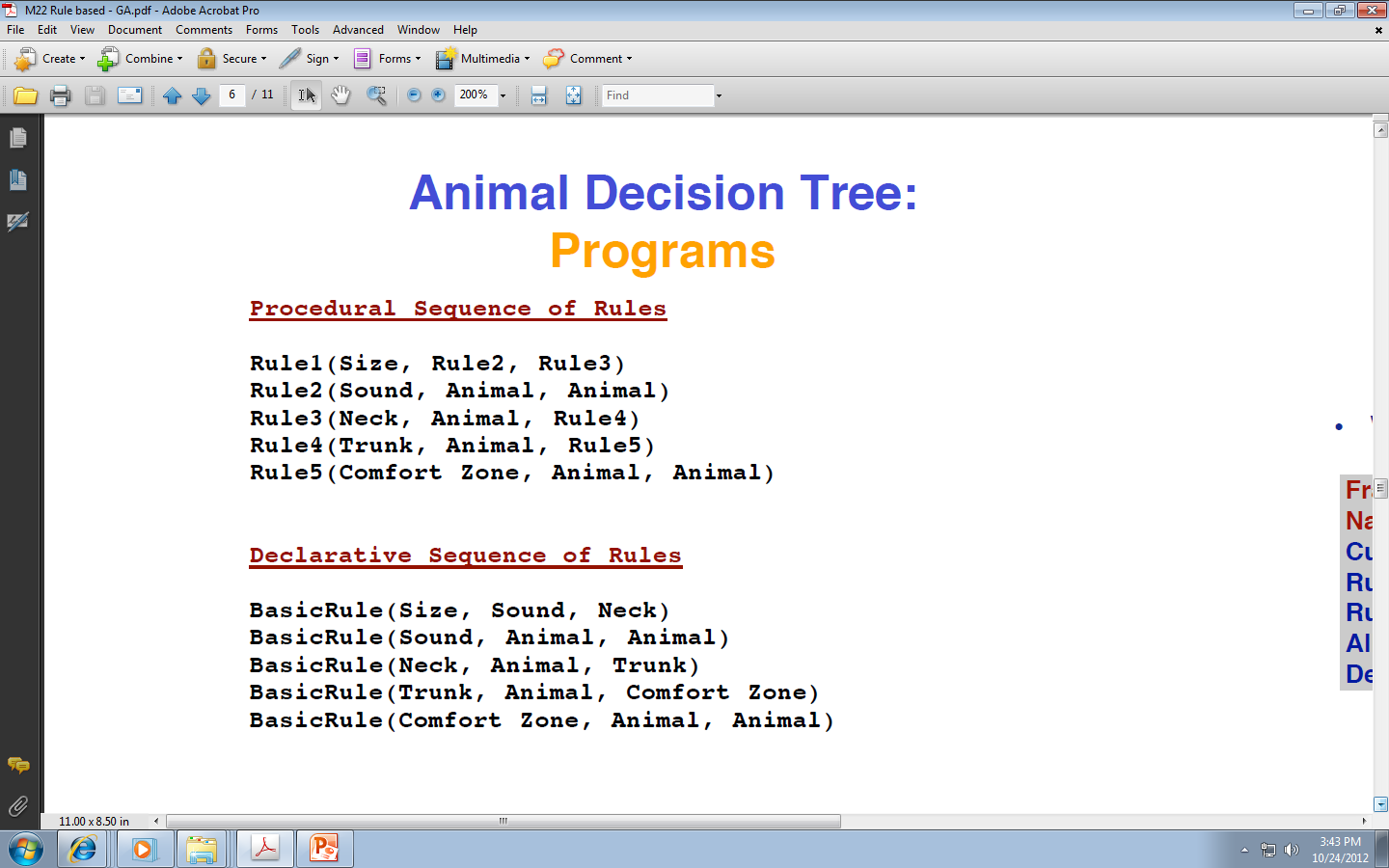 Rules call rules as procedures
Rules are data driven: size, sound, neck, trunk.
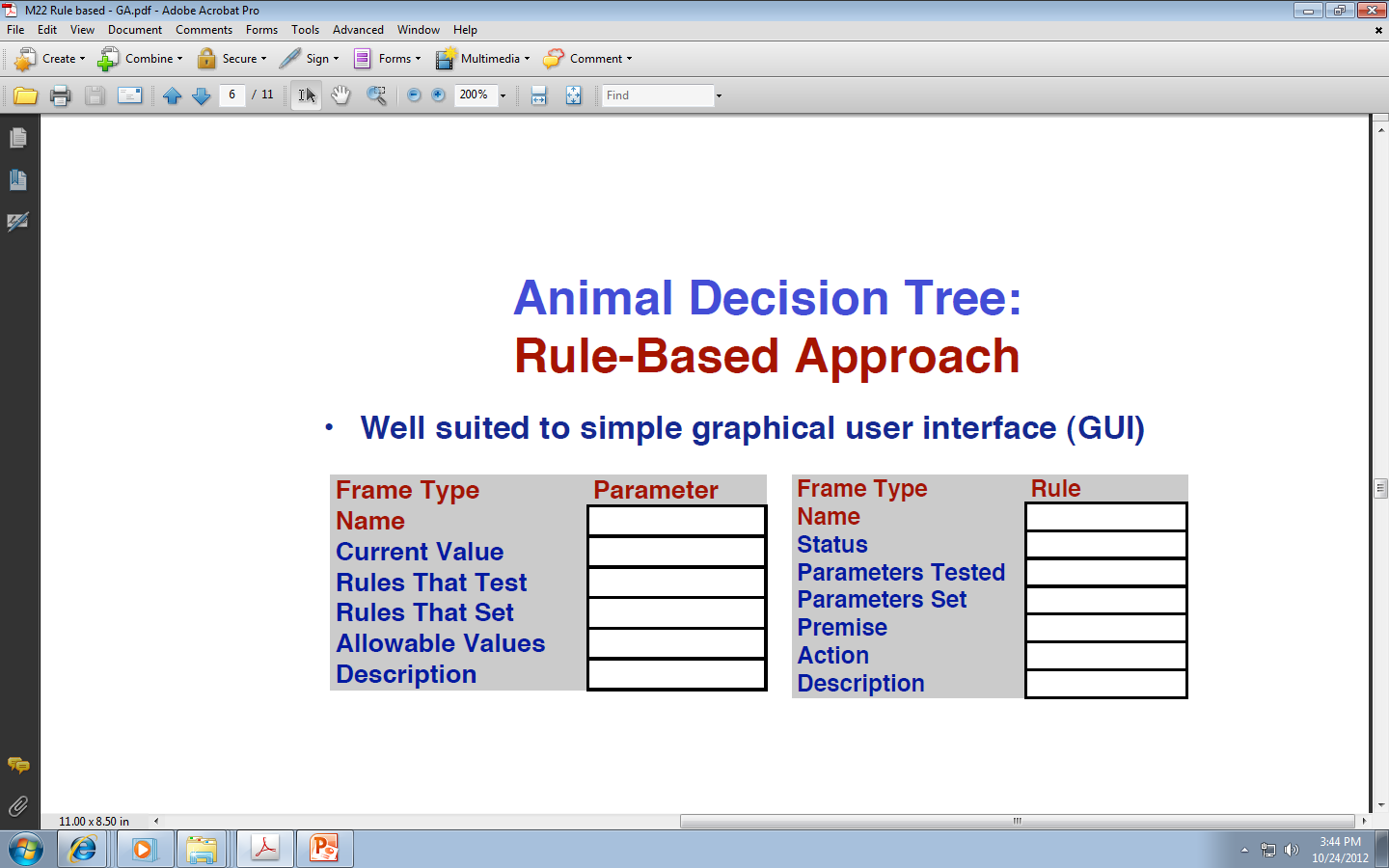 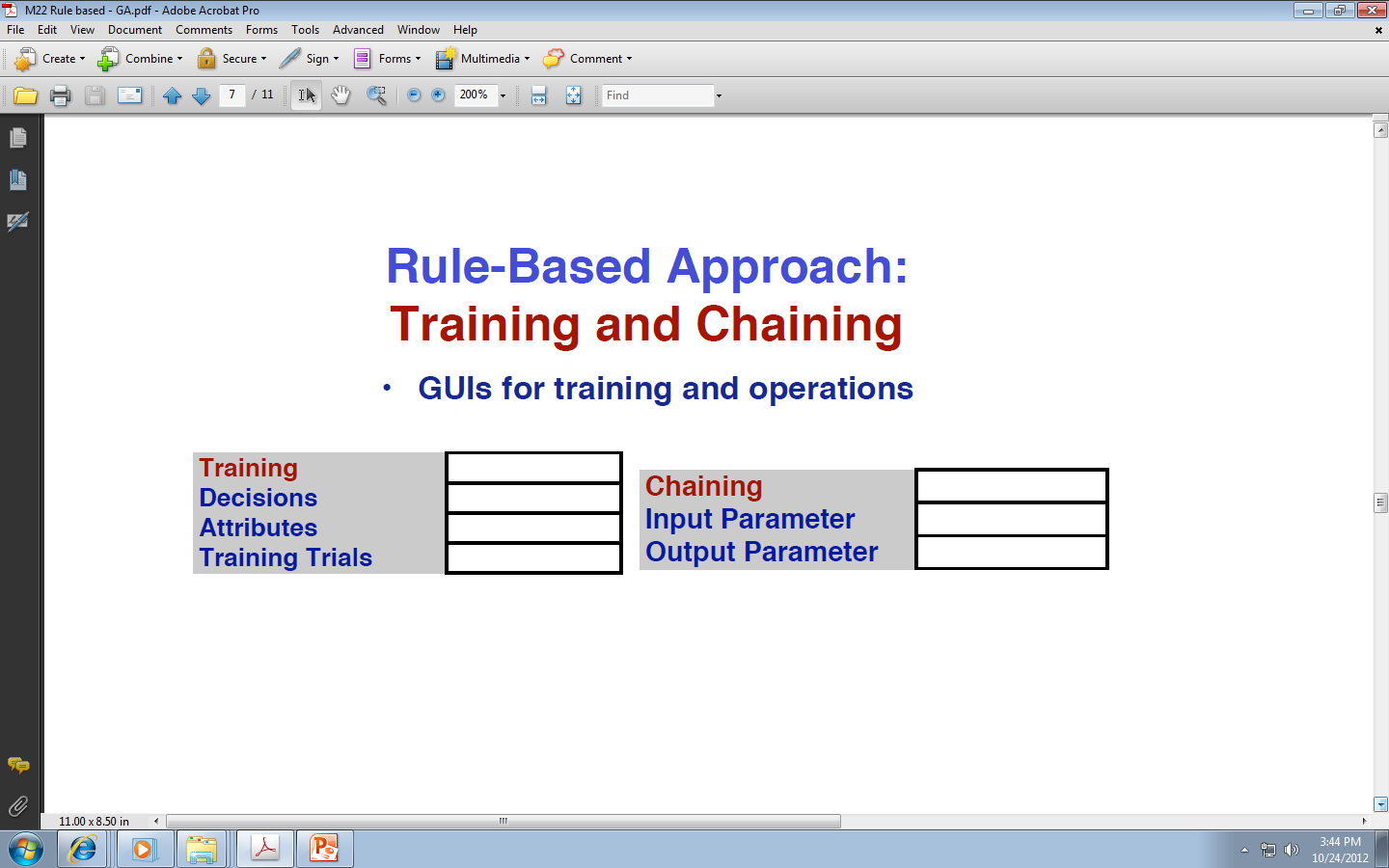 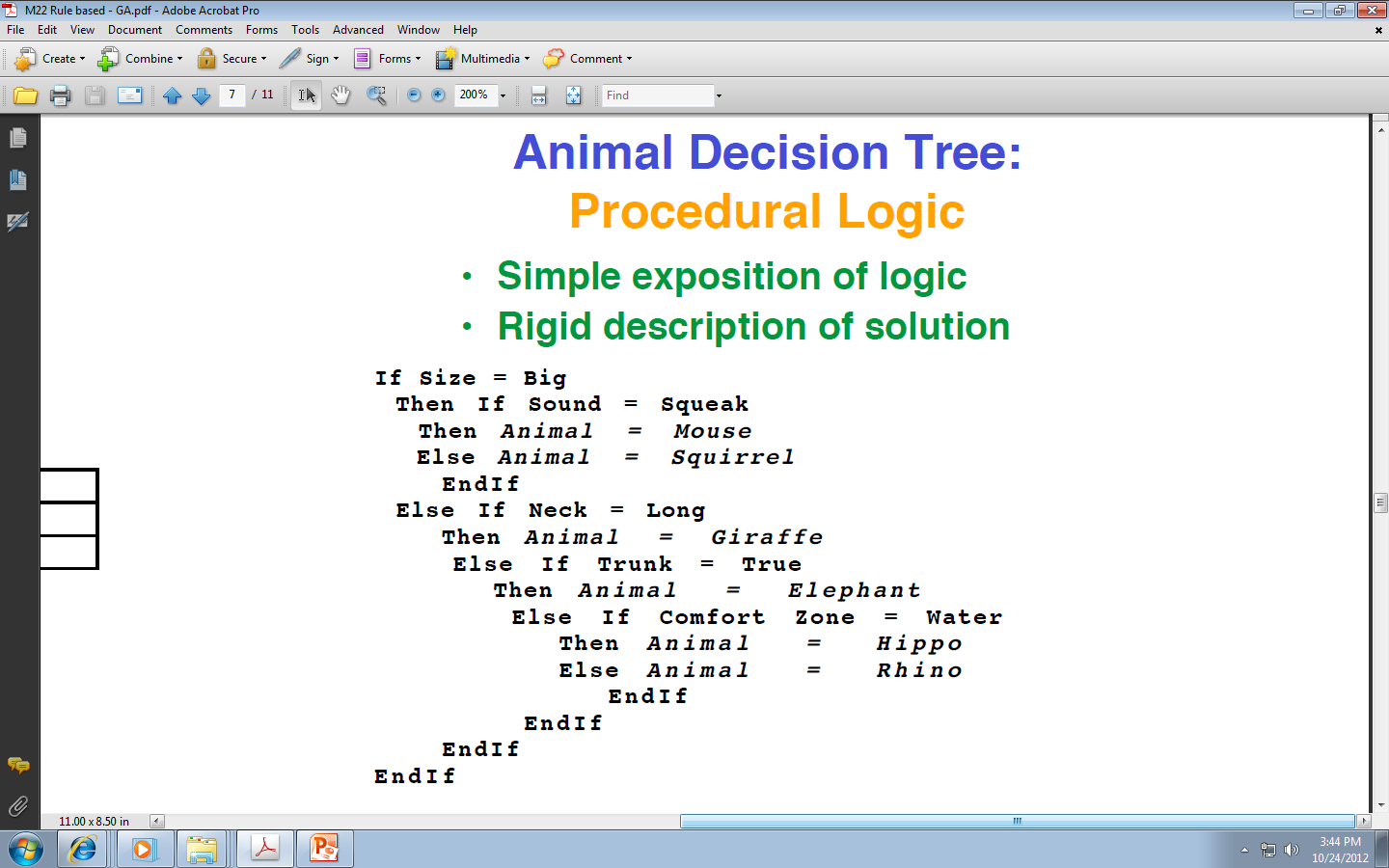 PROGRAMMING LANGUAGES in Expert Systems
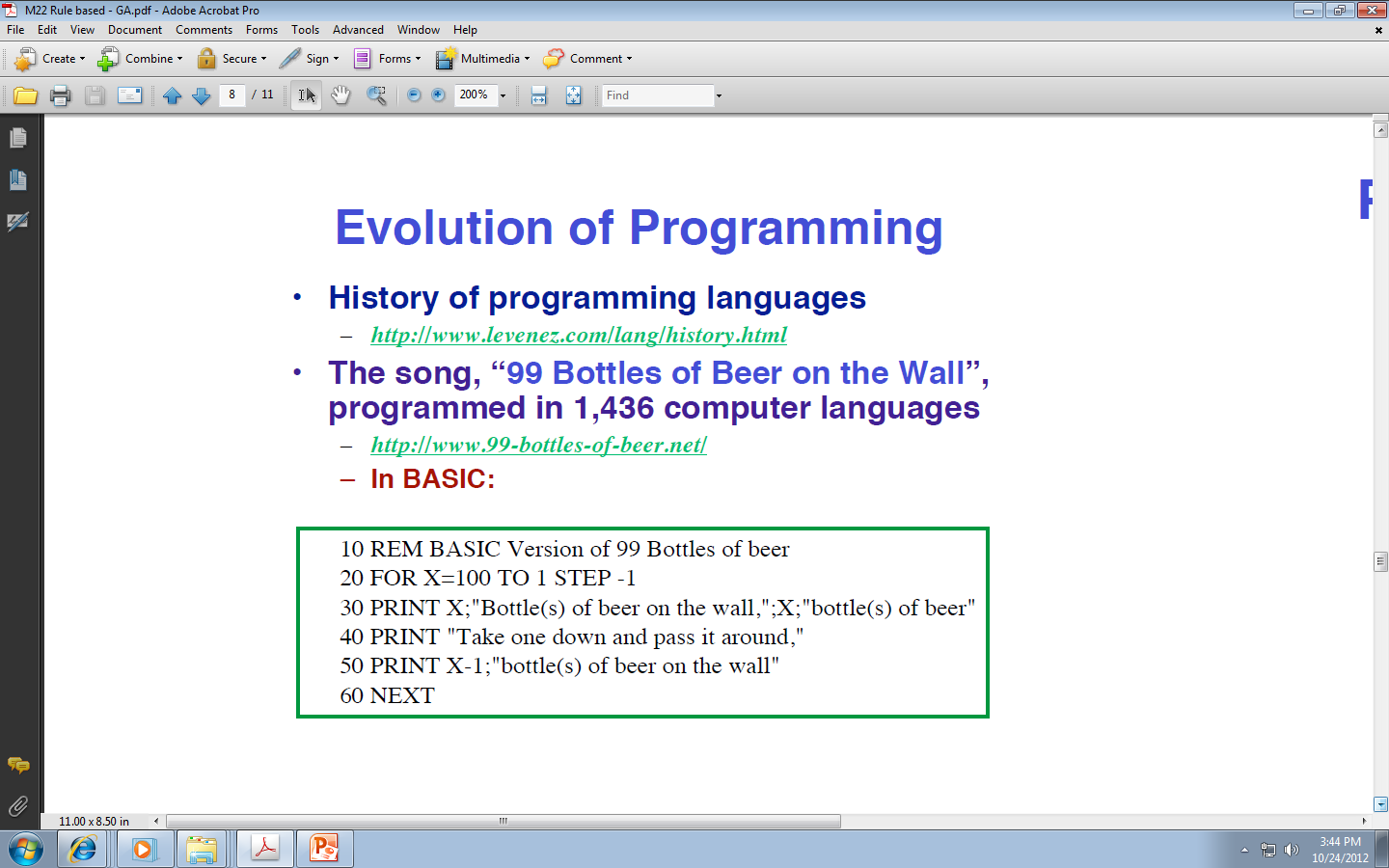 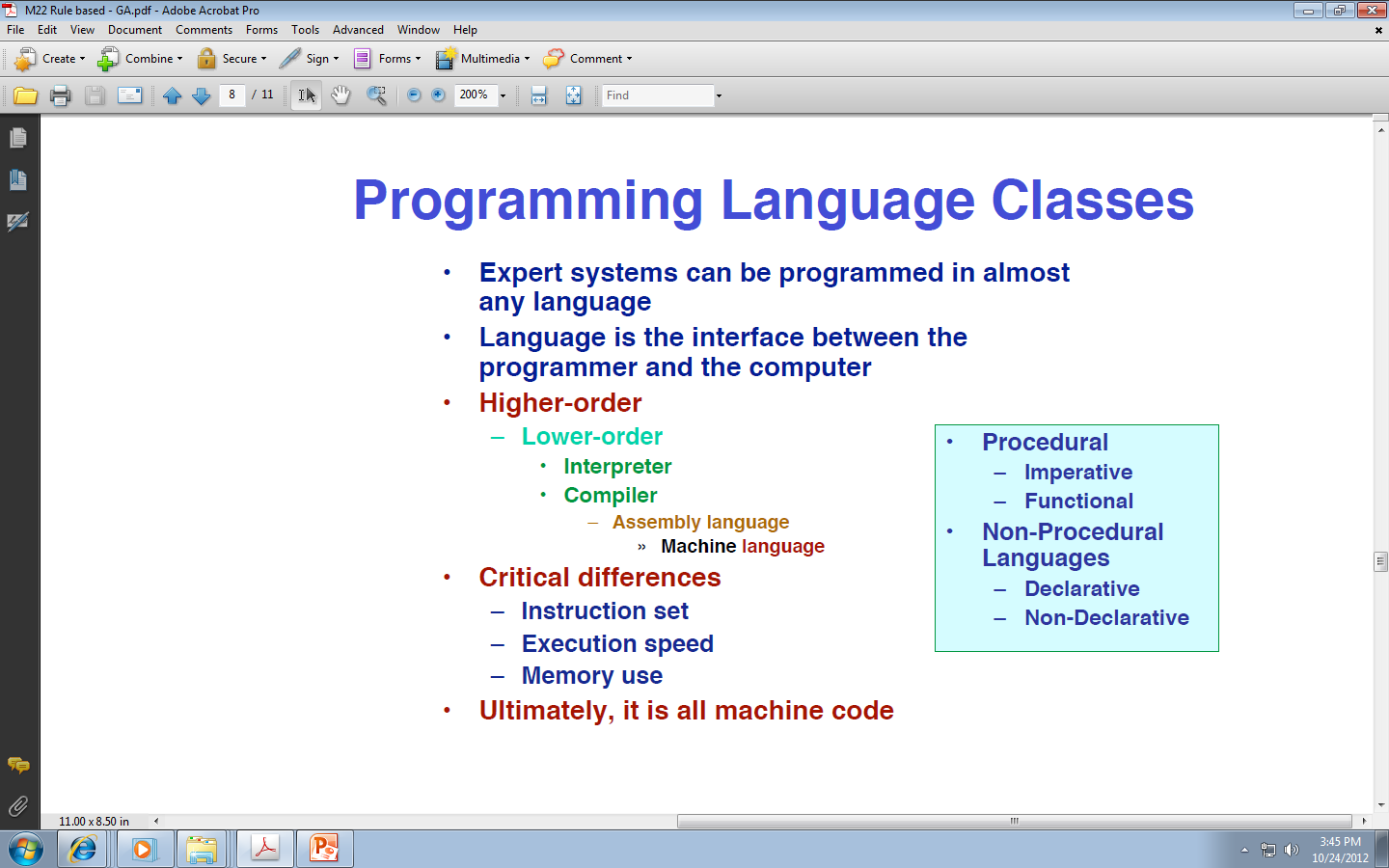 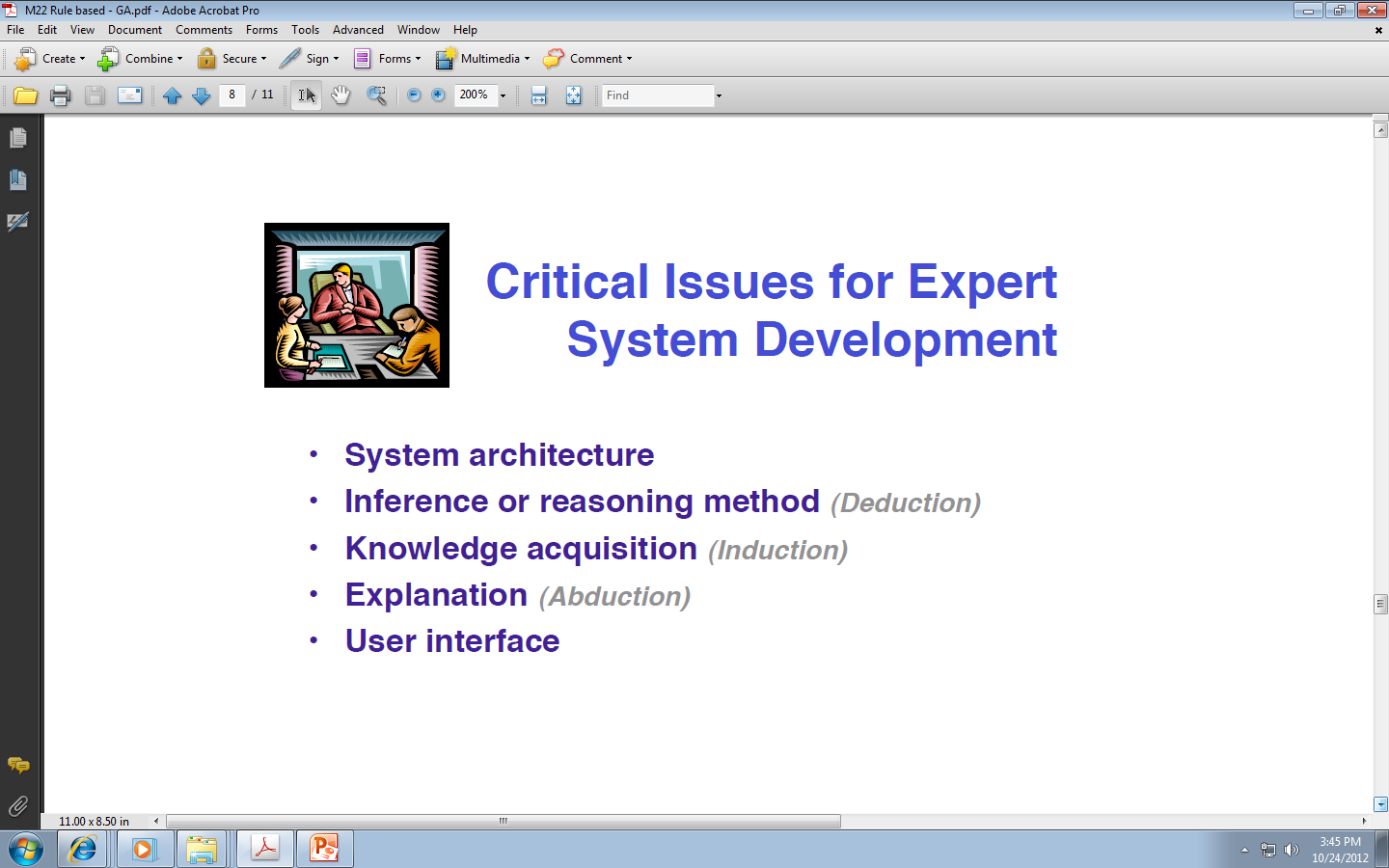 PROGRAMMING LANGUAGES versus 
RULES
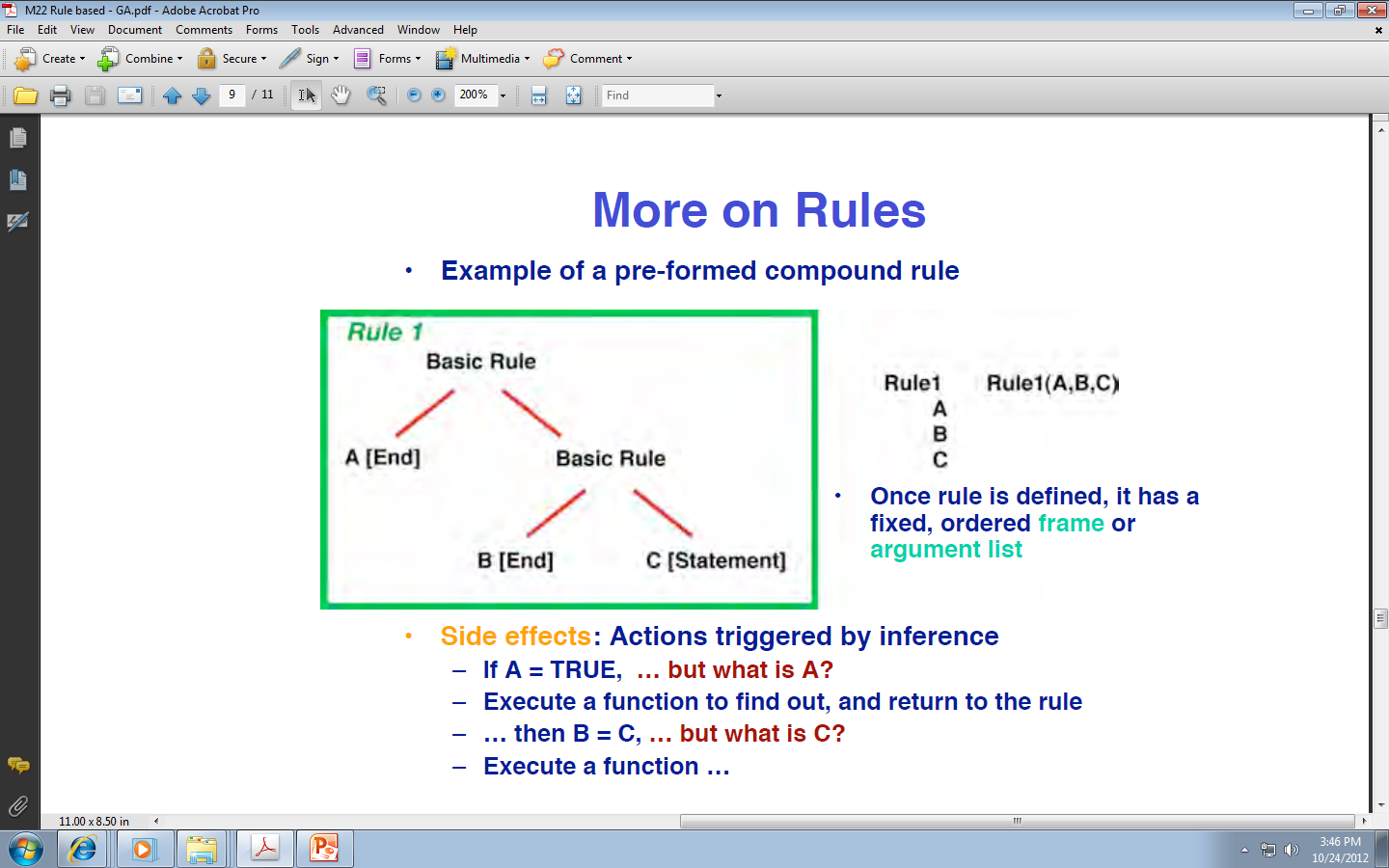 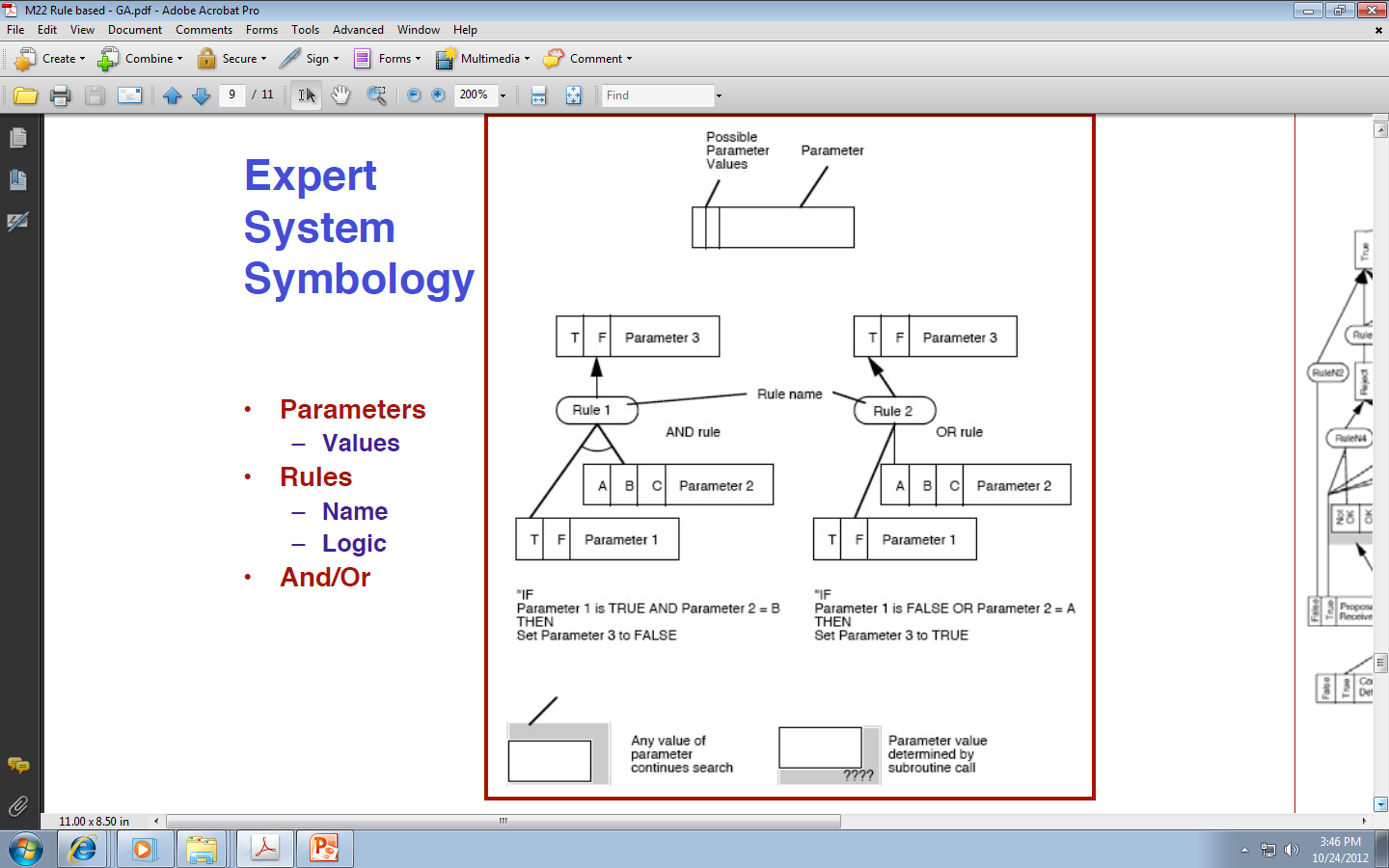 Not for today’s lecture
Example
Principled Negotiation
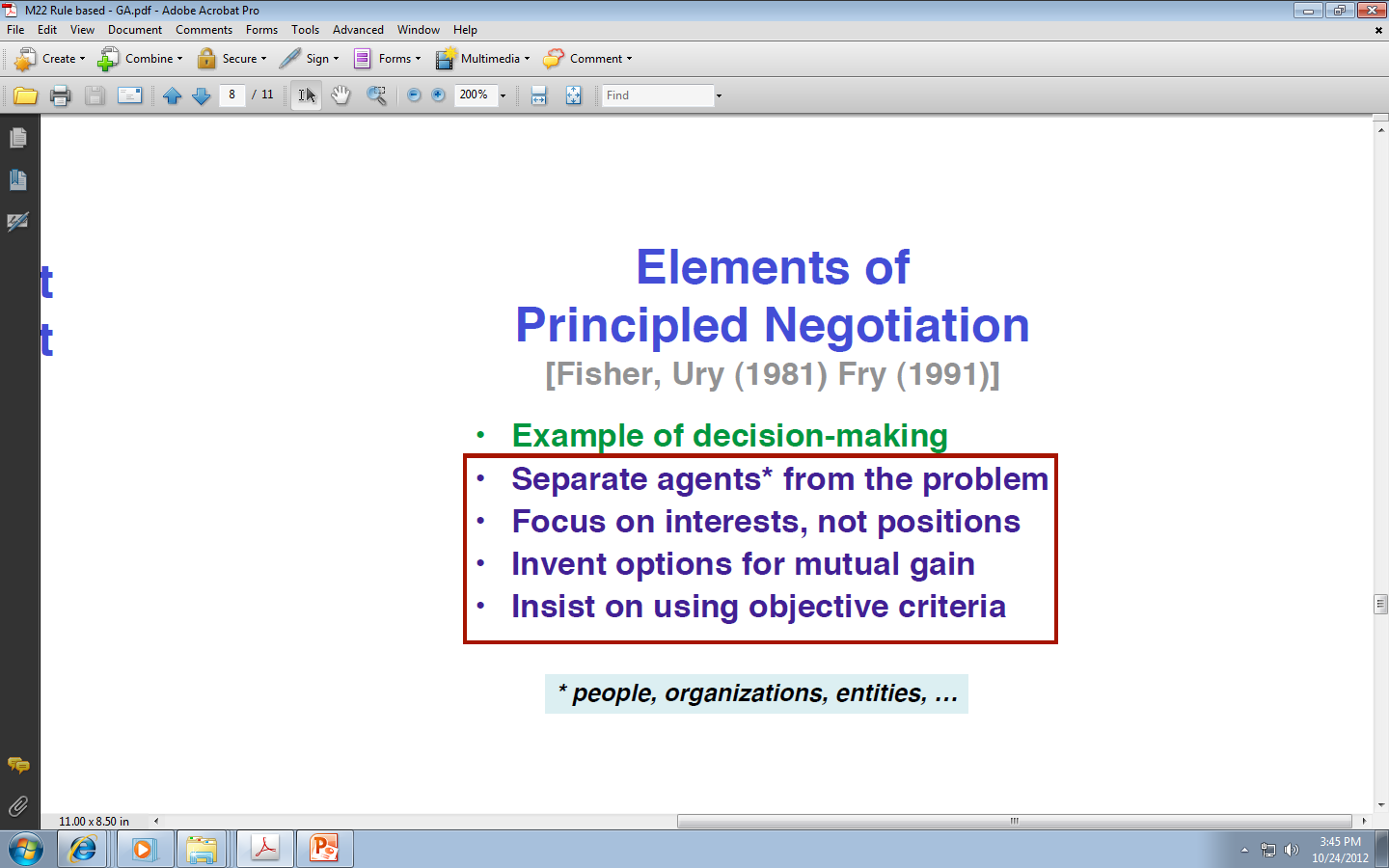 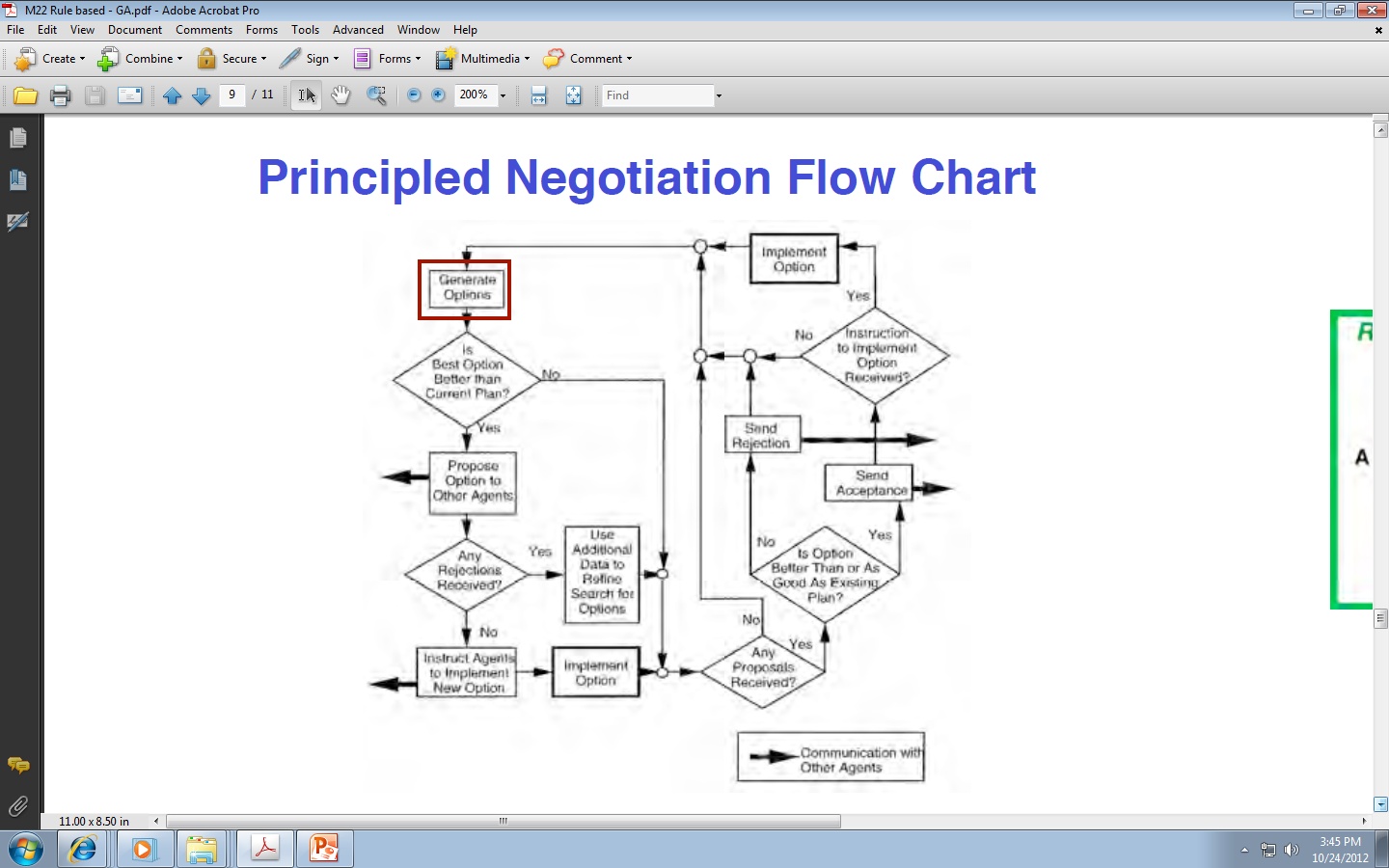 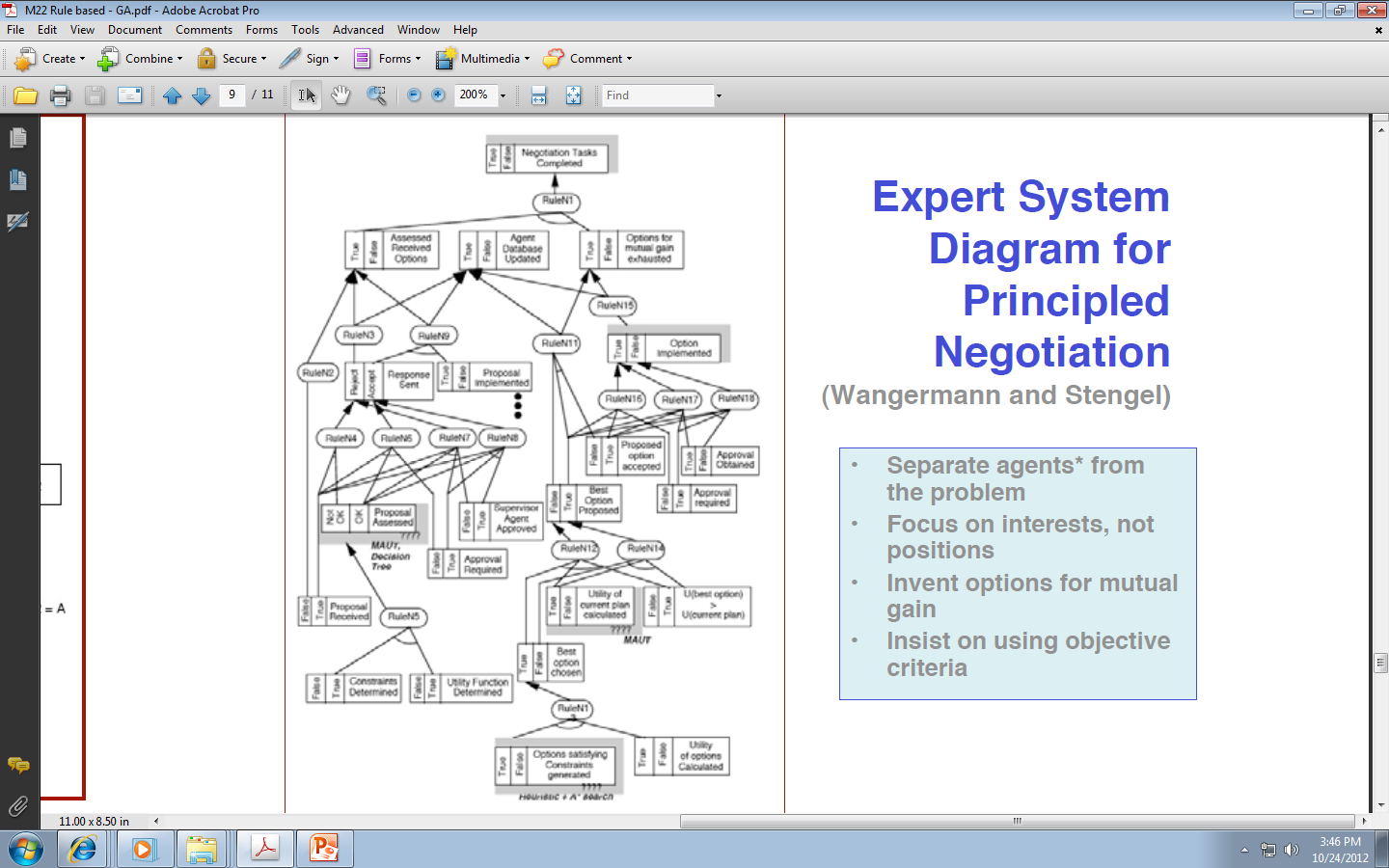 Negotiation  Tasks Completed?
AND node
Options for Mutual Gain Exhausted ?
Assessed Received Options?
Agent Database Updated?
Option Implemented ?
Proposal Implemented ?
Response Sent?
Proposed Option Accepted ?
Approval Obtained?
Best  Option Proposed ?
Approval Required?
Supervisor Agent Approved ?
Proposal Assested ?
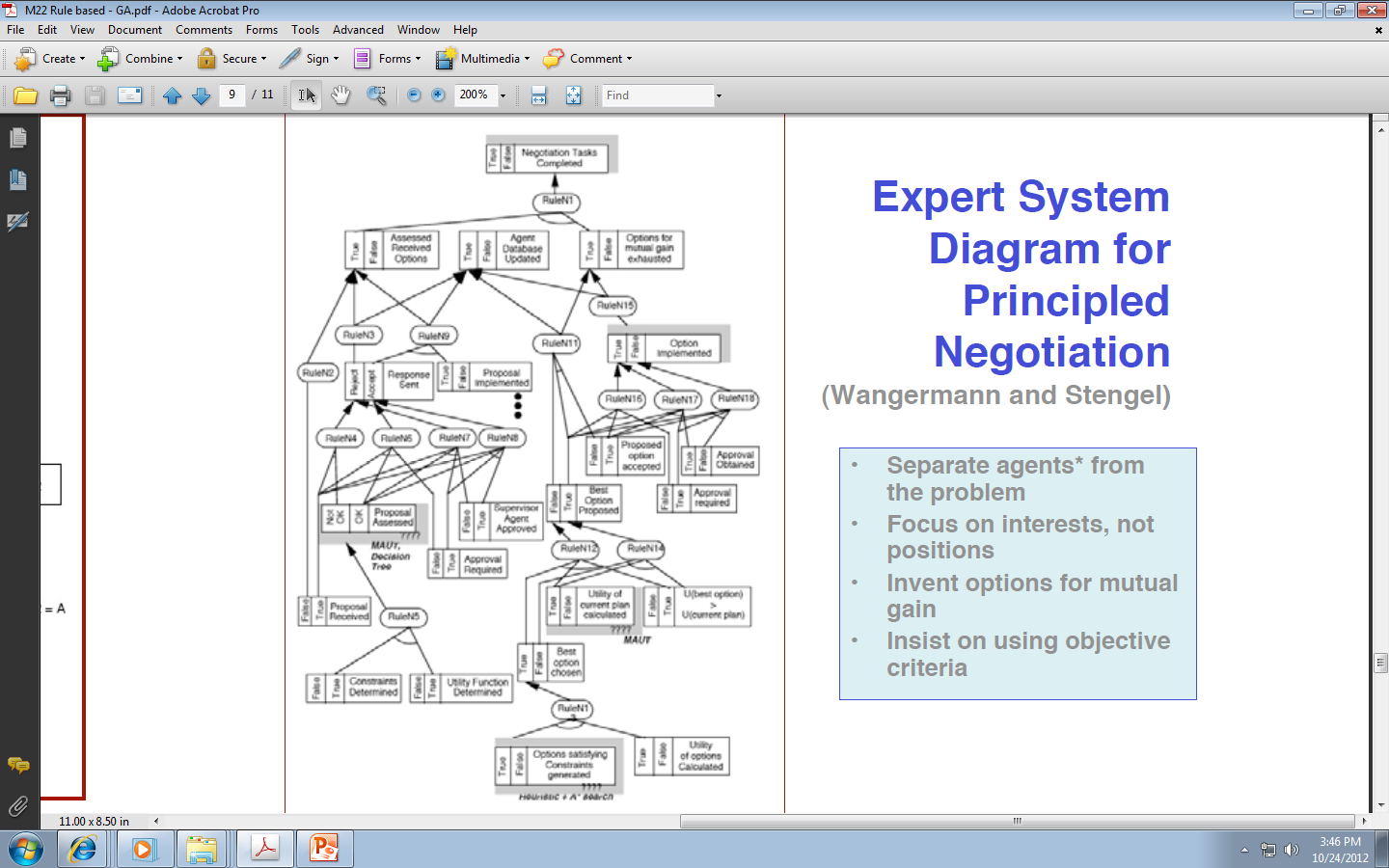 Example
Air Traffic Management
Using Principled Negotiation
(Wangermann and Stengel)
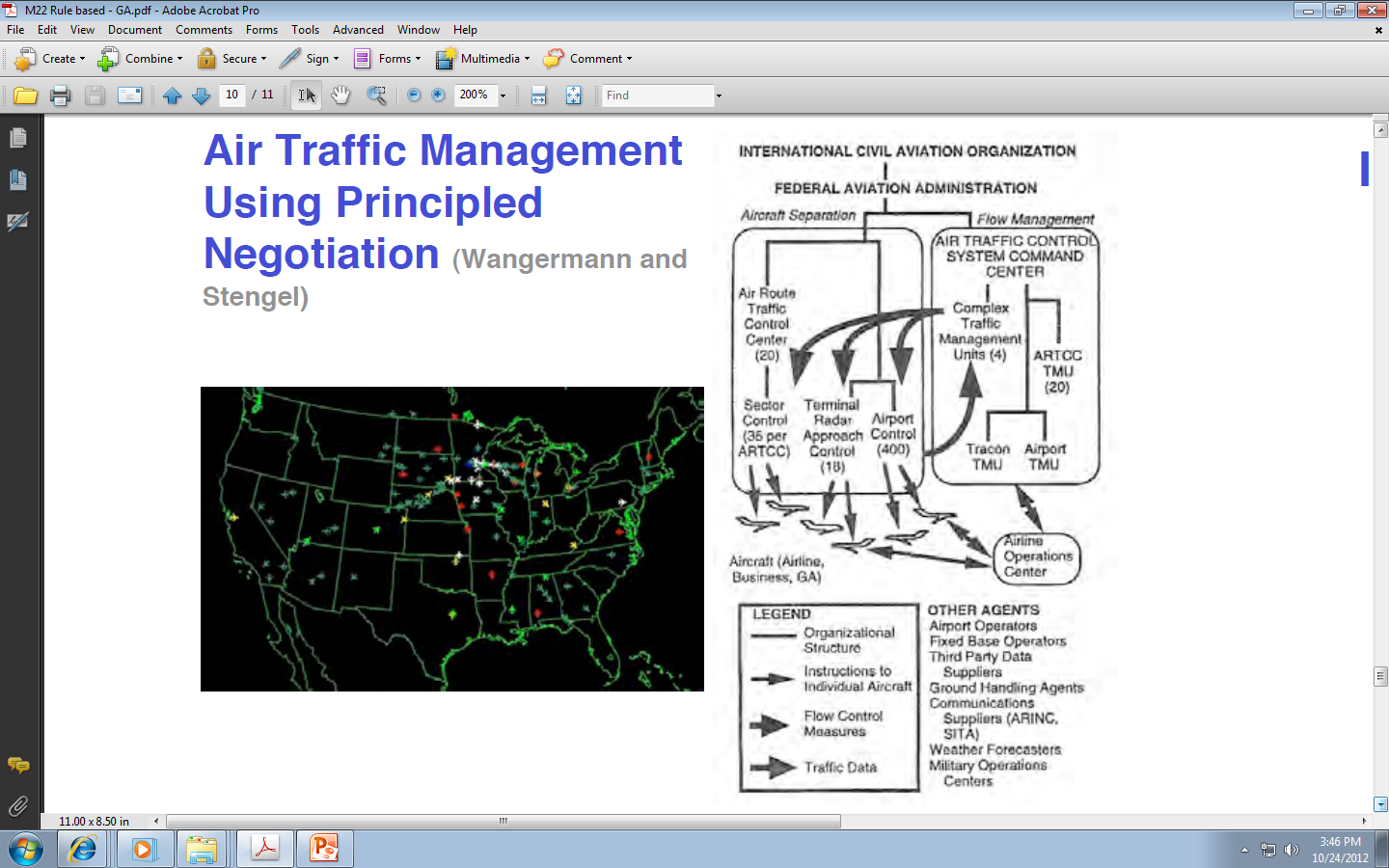 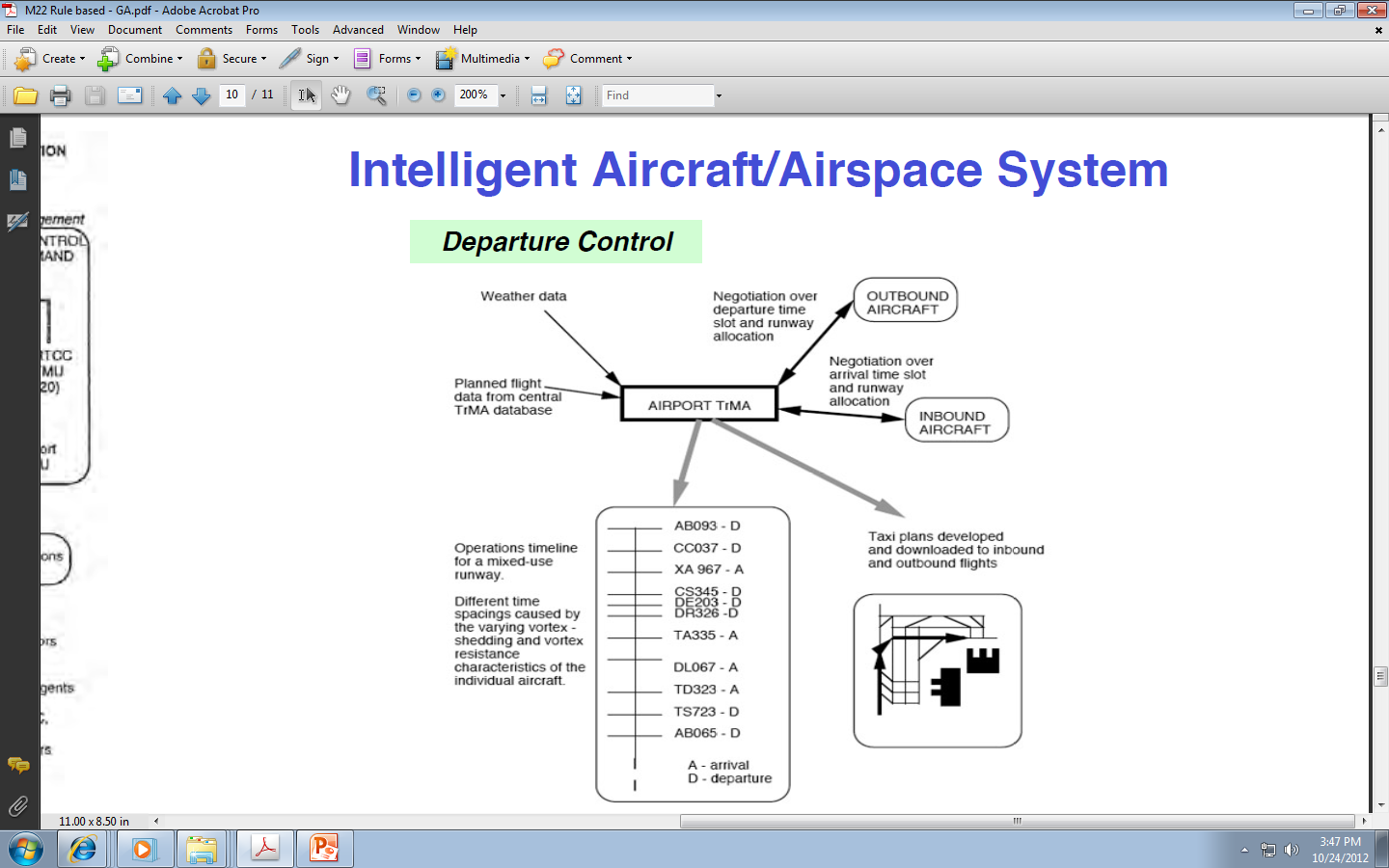 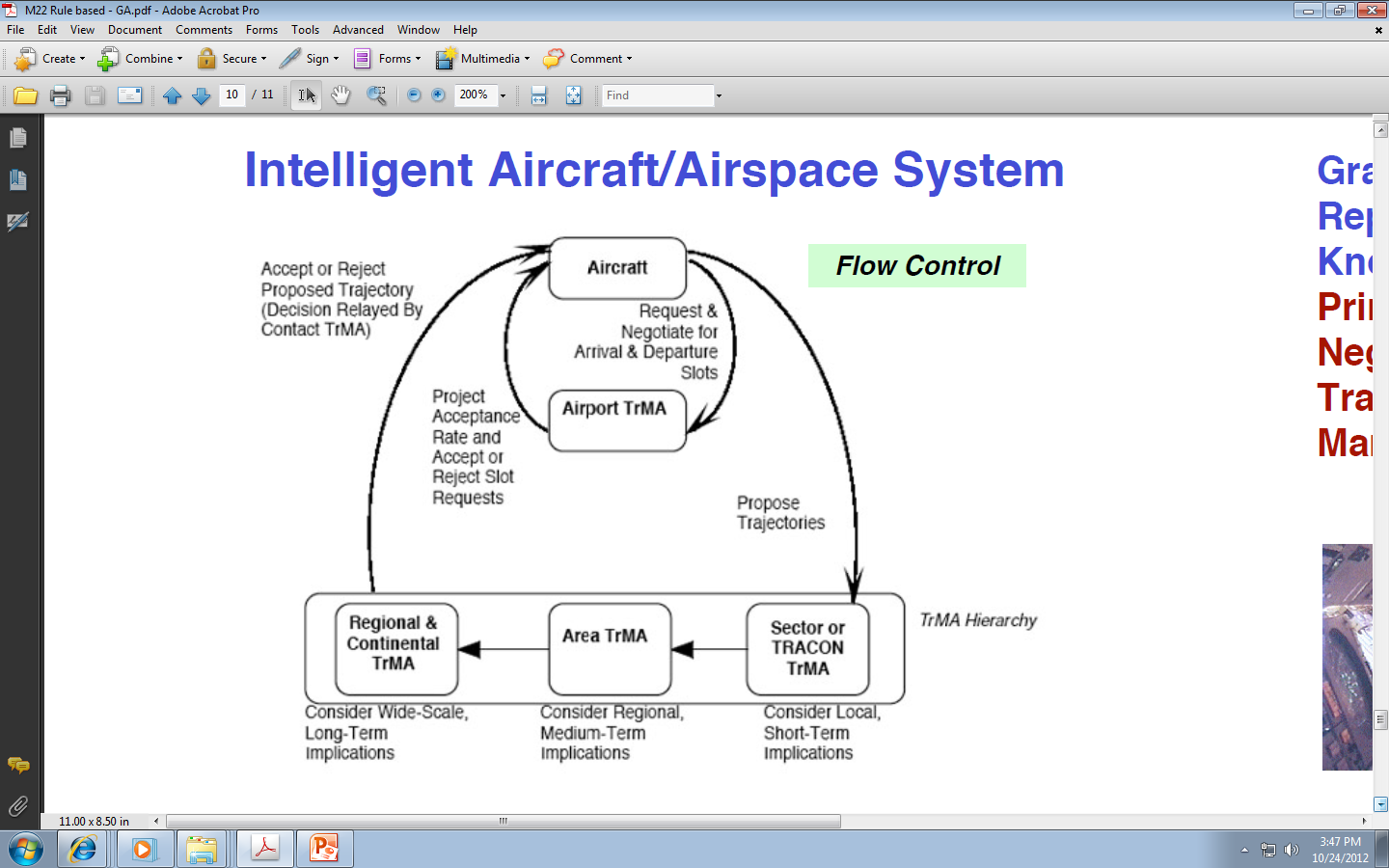 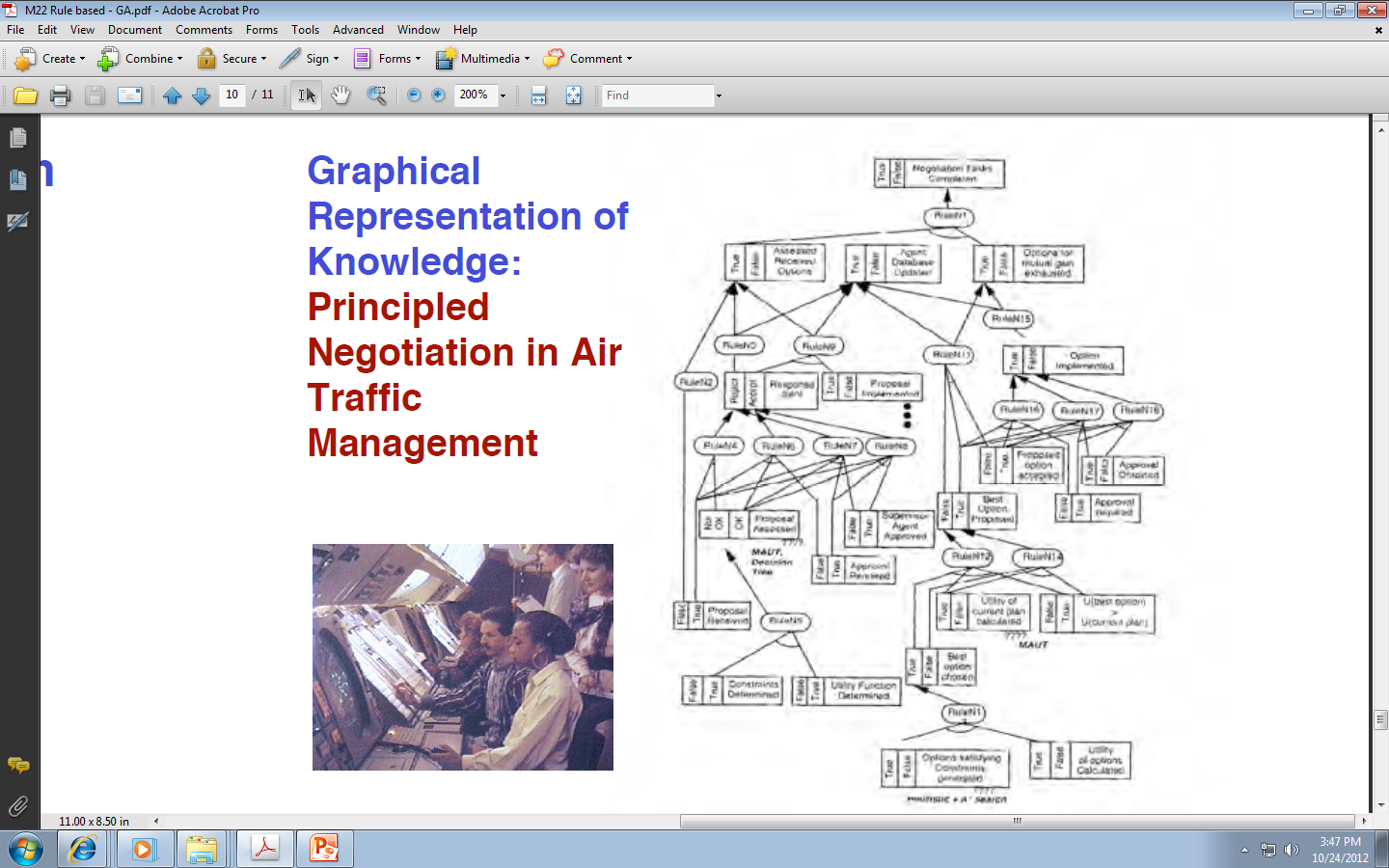 Conclusions
Expert Systems can be used in conjunction with Neural Nets, Evolutionary Algorithms and all other kinds of problem-solving/learning mechanisms.

Standard classical programming can be smoothly interfaced with Training and Evolving and Uncertainty based philosophies like in Evolutionary, Neural and Fuzzy methodologies.
Questions
Give examples of IF-THEN-ELSE rules for various types of Expert Systems.
Give example how Expert System can be combined with a Neural Nets
Give examples of Action Parameters and Premise Parameters for a Production Rule. Give examples how these parameters can be learned. Formulate a learning problem.
What are elements of a parameter, give examples.
 What are the statuses of a rule. Give example for a simple robot based on rules.
Discuss forward chaining (reasoning) versus backward chaining (reasoning) on some practical math or robot based example.
Based on the given in class example of Chinook 47 Helicopter, design an expert system (rules) for a very simple Braitenberg-like Vehicle robot.
Read about our Animal example with forward and backward chaining. Explain the problem on your own example.
Explain the forward and backward chaining on a simple robot with camera that recognizes various obstacles in a room, such as a chair, a desk, a postument, etc.
Give examples of Frames and other knowledge representations for a simple robot.
Show example of an expert system based on Principled Negotiation.
Modify the Animal Recognition example to allow for fuzzy logic and predicates.
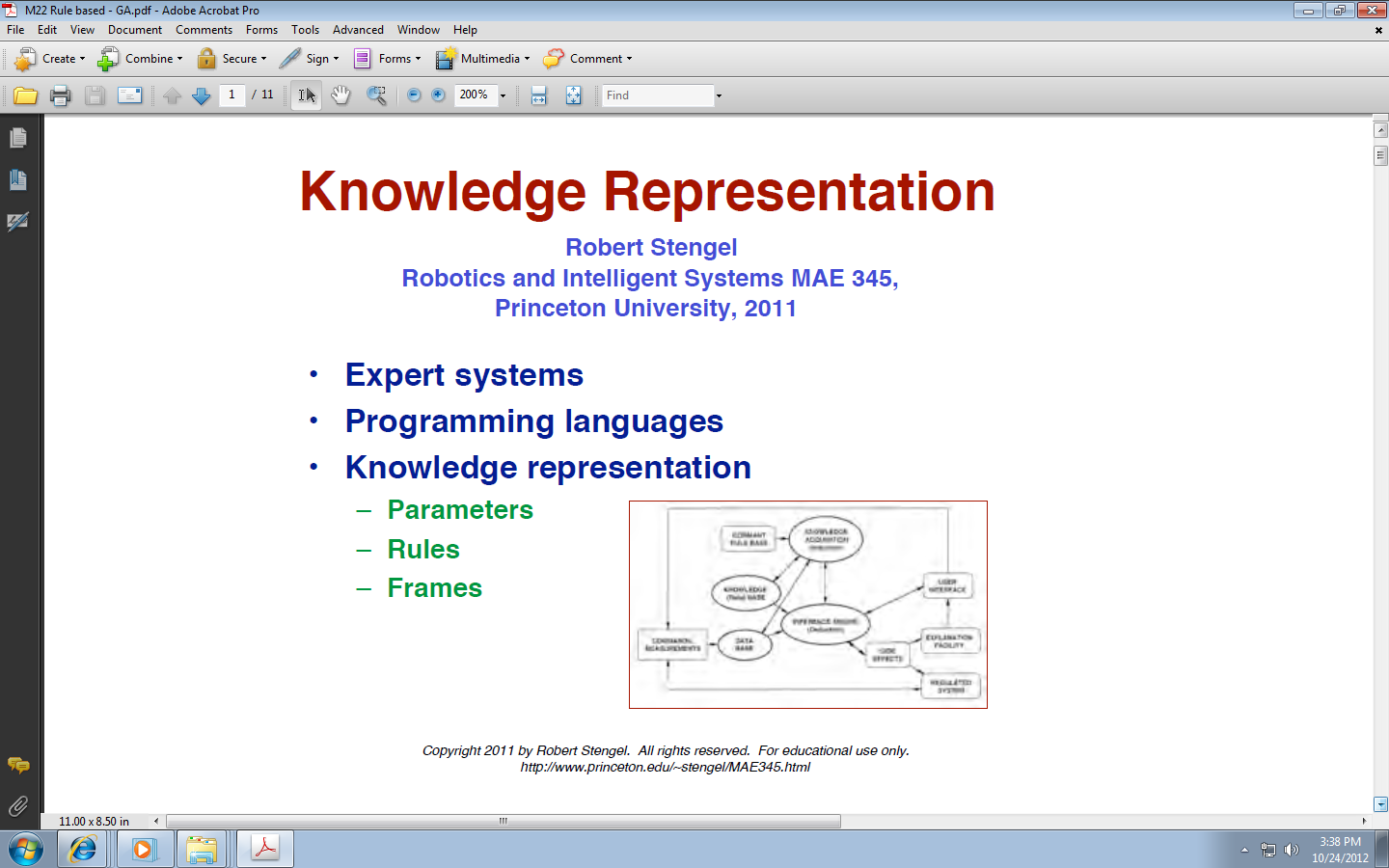